A Functional Analysis of Pedotransfer Functions to Predict the Crop Growth in Tropical Sri Lankan Soils: A Comparative Study
U.G.N.U.Wimalasiri  , Eranga M.Wimalasiri
Department of Export Agriculture, Faculty of Agricultural Sciences, Sabaragamuwa University of Sri Lanka, Belihuloya, Sri Lanka
1
Content for  the presentation
Introduction
Objectives
Material and Methods
Results and Discussion
Conclusion and Recommendations
References
2
Introduction
Existing soil measurements
Granulometry
Bulk Density
Organic matter content
pH
CEC
…….
……..
……
……
Soil hydraulic parameters
Permanent wilting point (PWP/DUL)
Field capacity (FC/LL15)
Crop and environment models
Pedotransfer functions
3
Objectives
Main objective 
To evaluate the performance of pedotransfer functions on the paddy (Oryza sativa) yield.

Specific Objective
To analyze the sensitivity of pedotransfer functions on the paddy (Oryza sativa) yield.
4
Material and Methods
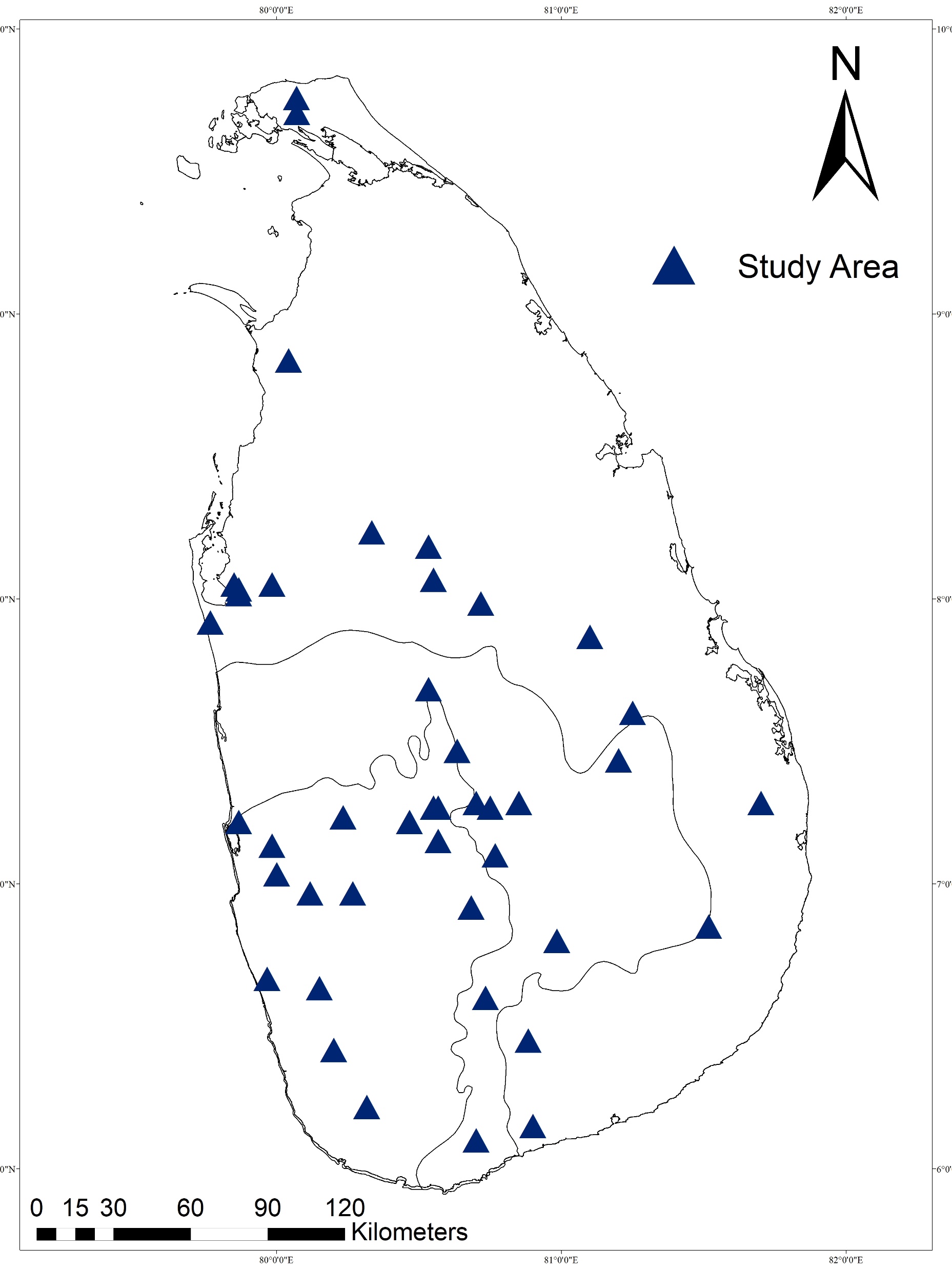 Study Area
Fourty three locations (43) representing the 
three climatic zones of Sri Lanka.
5
Model description
The Oryza module of Agriculture Productions System Simulator          (APSIM – version 7.10).
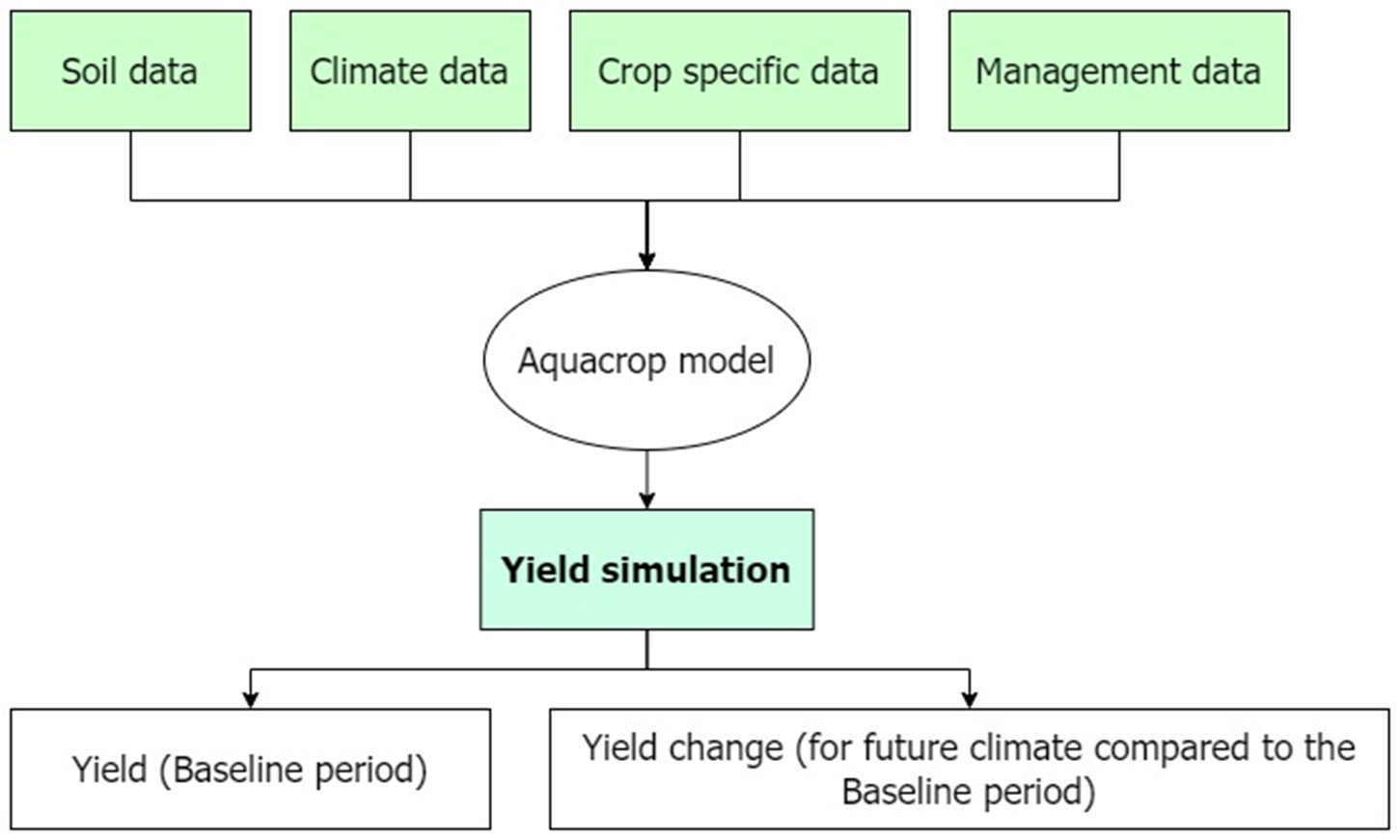 Figure : Overview of APSIM model
6
Model input parameters
Soil parameters
First version of the nation-wide open 3D soil database of Sri Lanka (Wimalasiri et al., 2020)
Pedotransfer functions (15) (Wimalasiri et al., 2022)
Crop parameters
Published literature (Nissanka et al., 2015)
Crop model
 APSIM
Simulation
Yield of rice
Management  parameters
According to the Department of agriculture (DOA) recommendations
Climate  parameters
The Modern-Era Retrospective Analysis for Research and Applications (AgMERRA) global gridded climate forcing dataset 
(https://data.giss.nasa.gov/impacts/agmipcf/agmerra/)
7
8
Data interpolation and mapping
Average yield of rice 
(43 locations)
Yield Prediction Maps
ArcGIS
APSIM
Interpolation 
(Ordinary kriging method)
Simulation
9
Statistical evaluation
Table: statistical evaluation methods
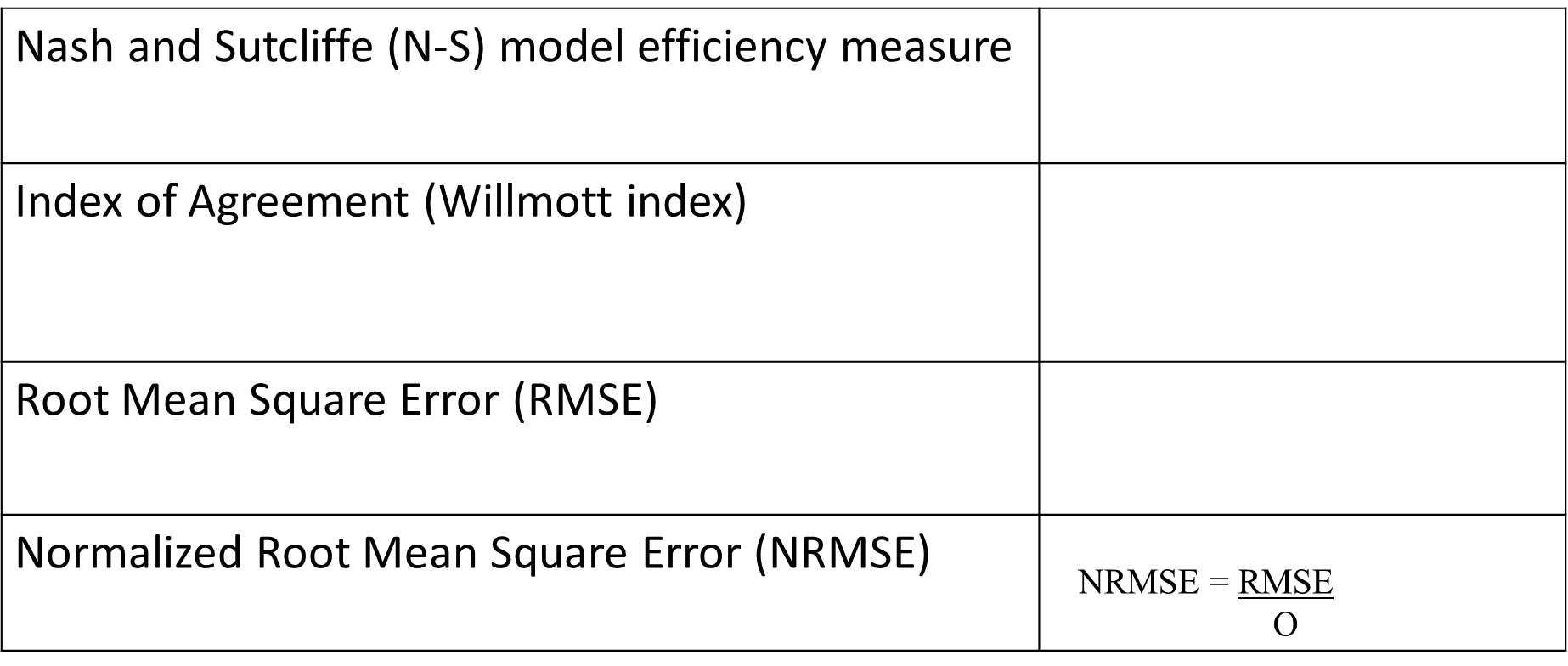 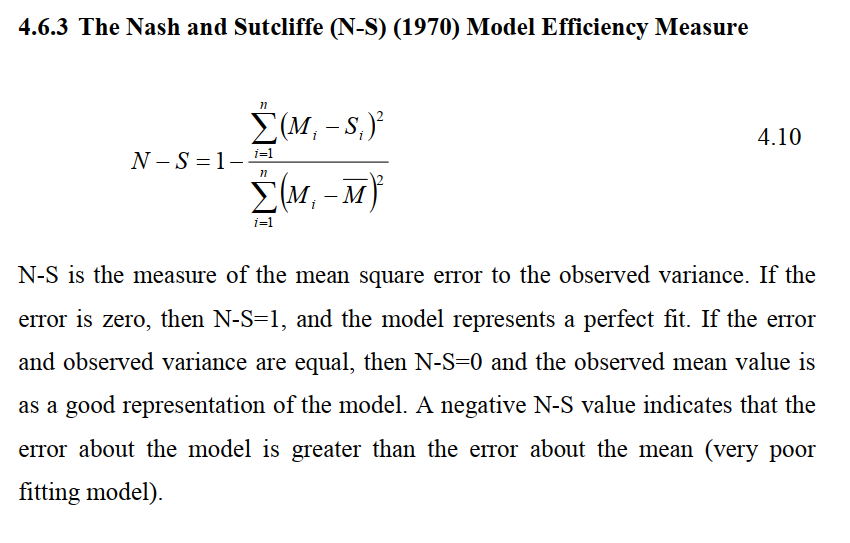 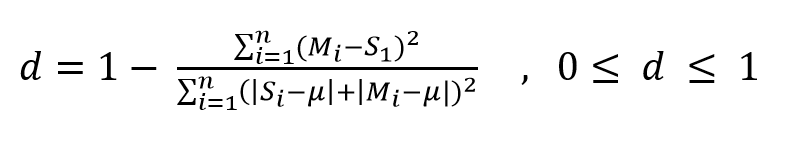 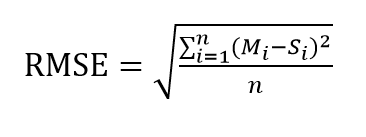 10
Sensitivity analysis
Used Gaussian Emulation Machine for Sensitivity Analysis (GEM-SA)
Input and output parameters
Inputs – 10 Soil parameters , output – weight of rough rice
Generation of a set of input points
Build of the emulator using GEM-SA software
Sensitivity analysis using GEM-SA software
Performance evaluation of emulators
Figure: Flowchart of the sensitivity analysis procedure  (Gunarathna, Sakai and Kumari, 2019)
11
Results and Discussion
O
M2
M1
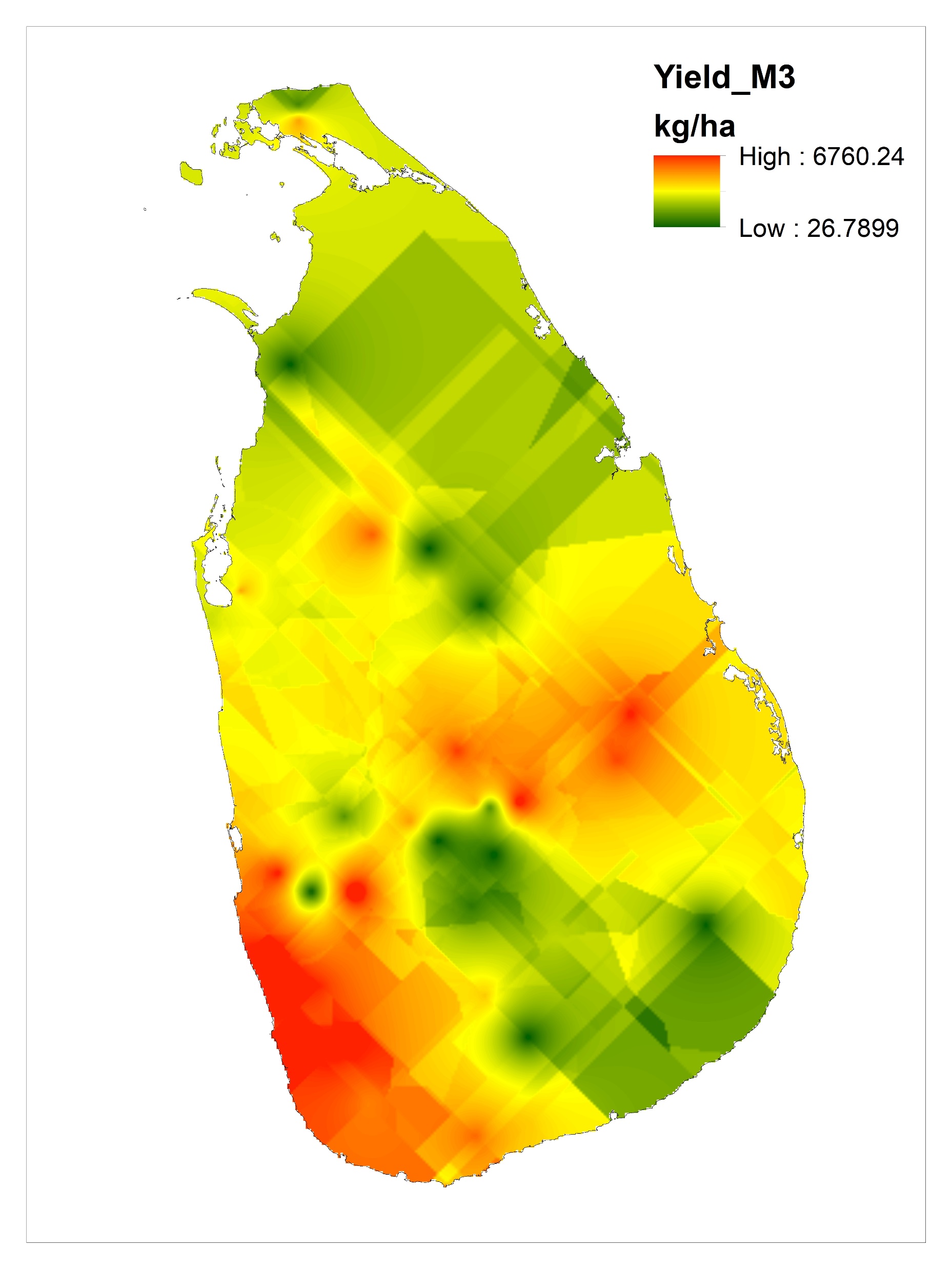 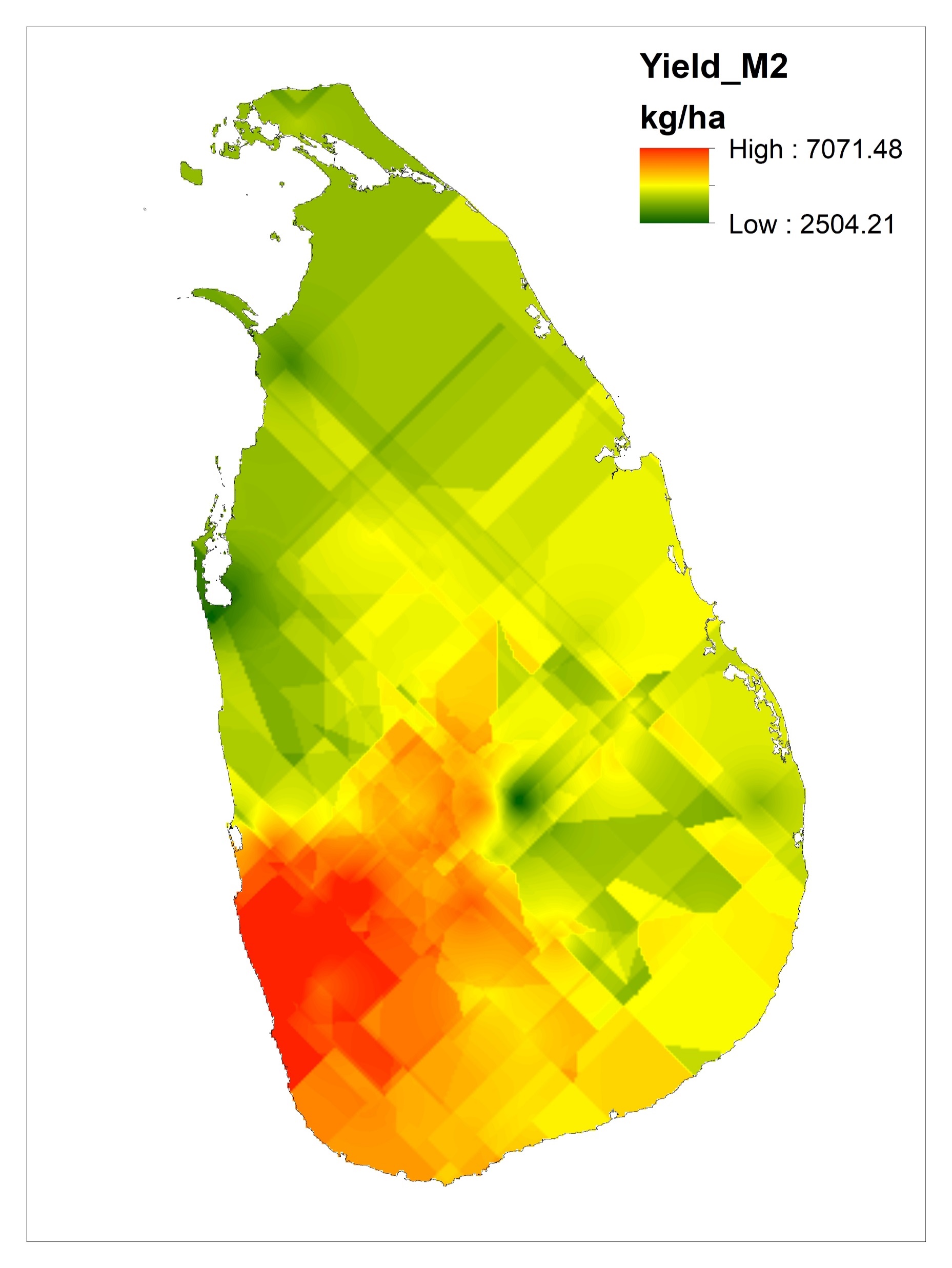 M3
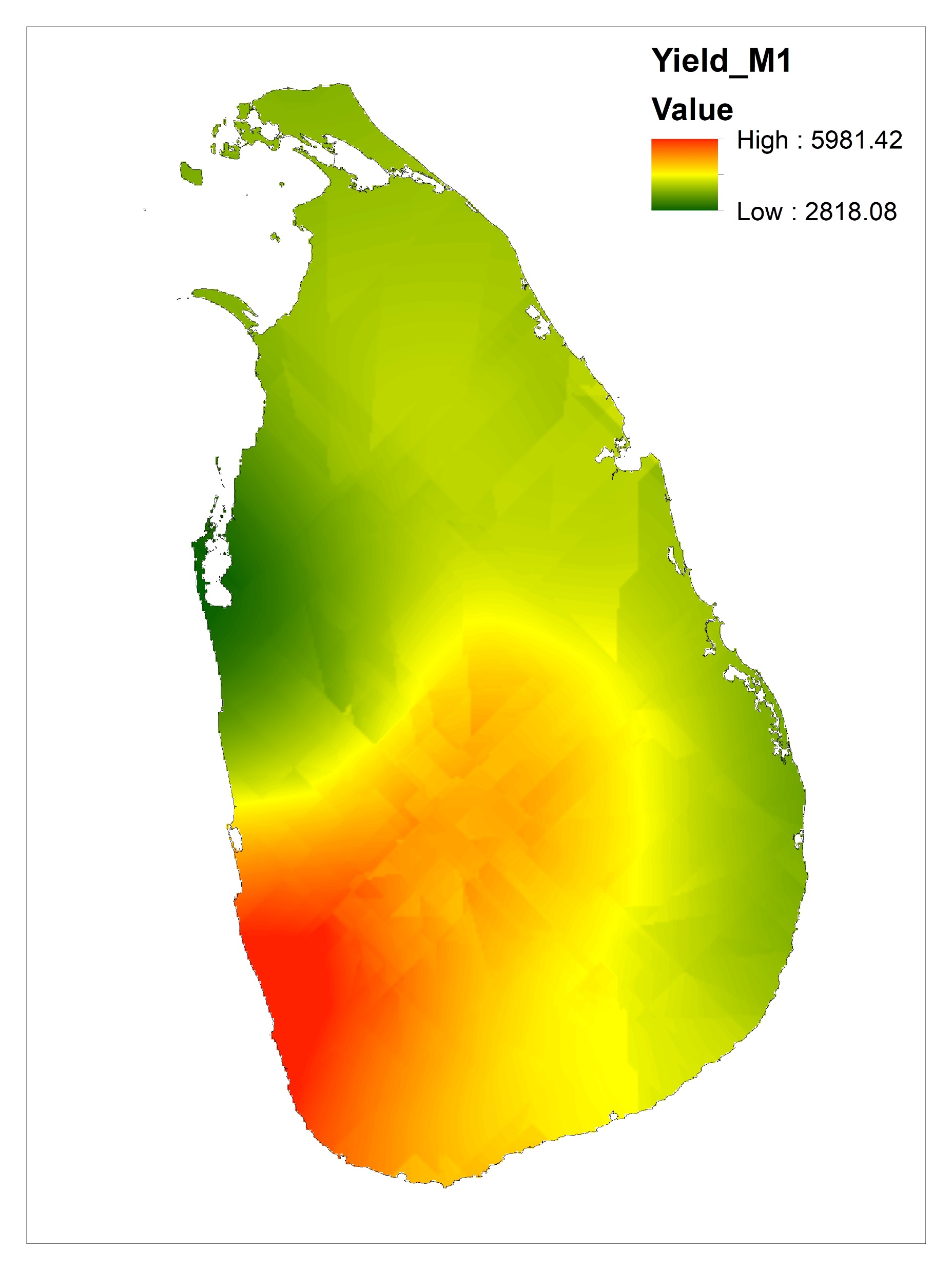 M5
M4
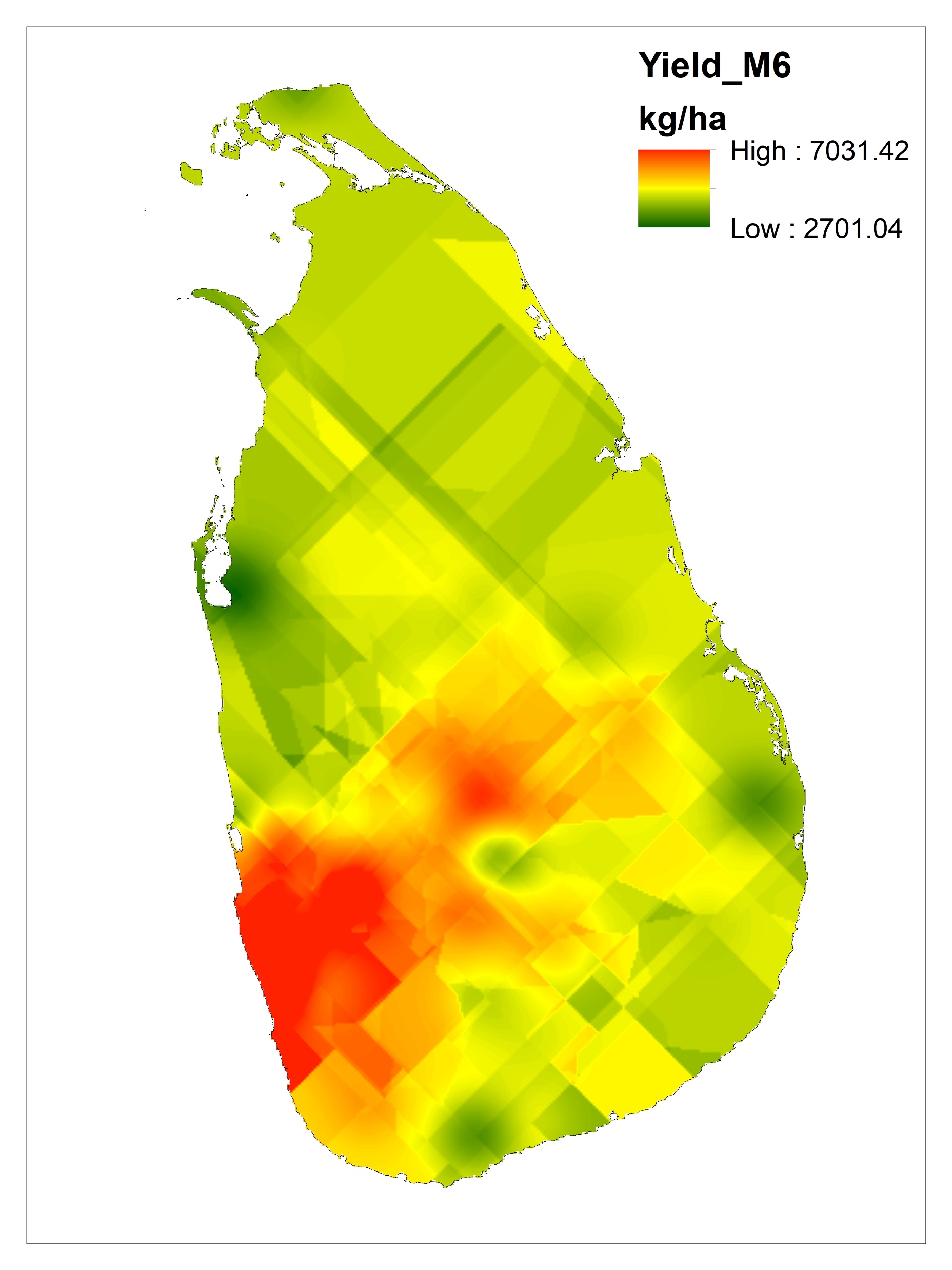 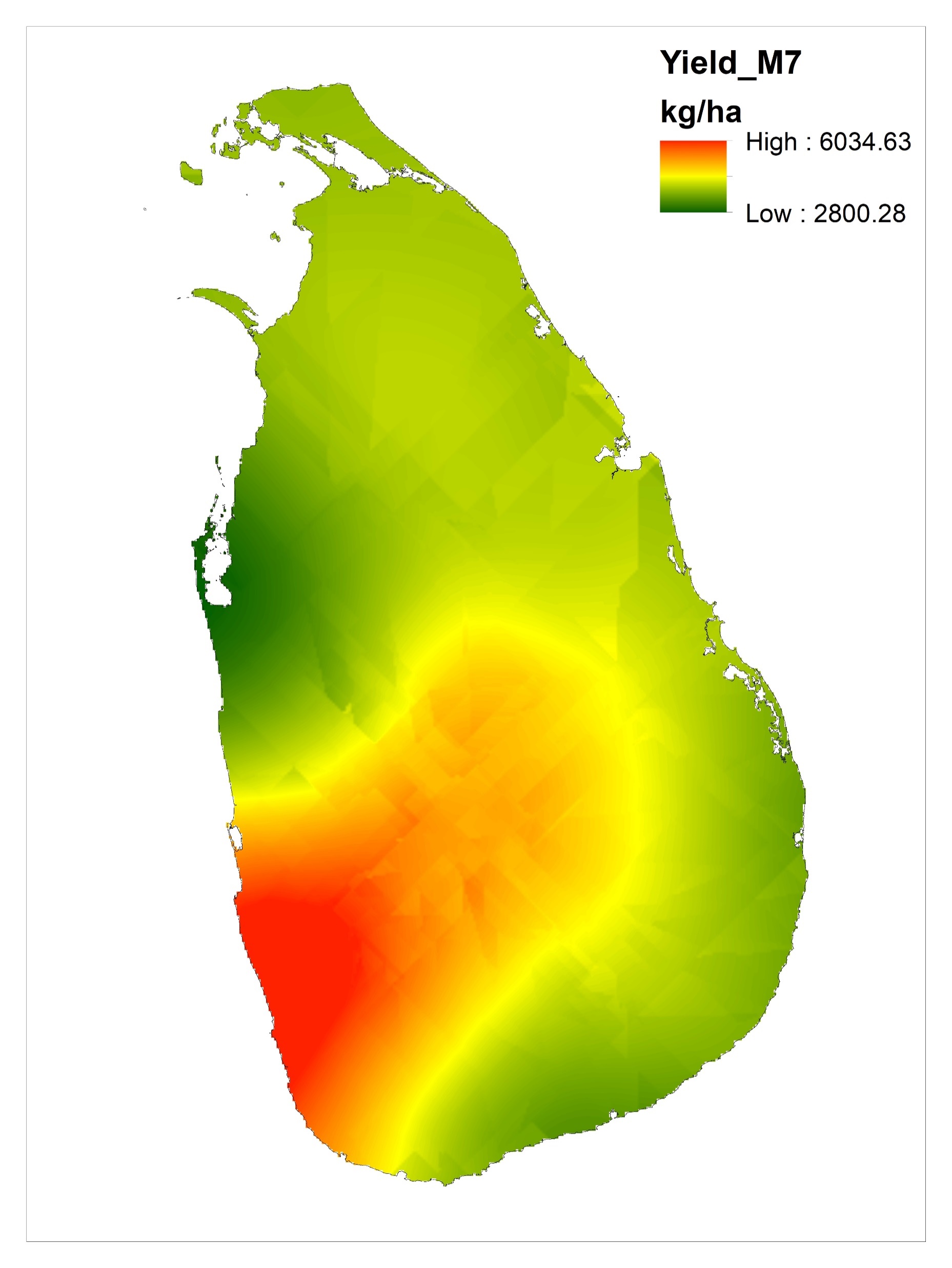 M7
M6
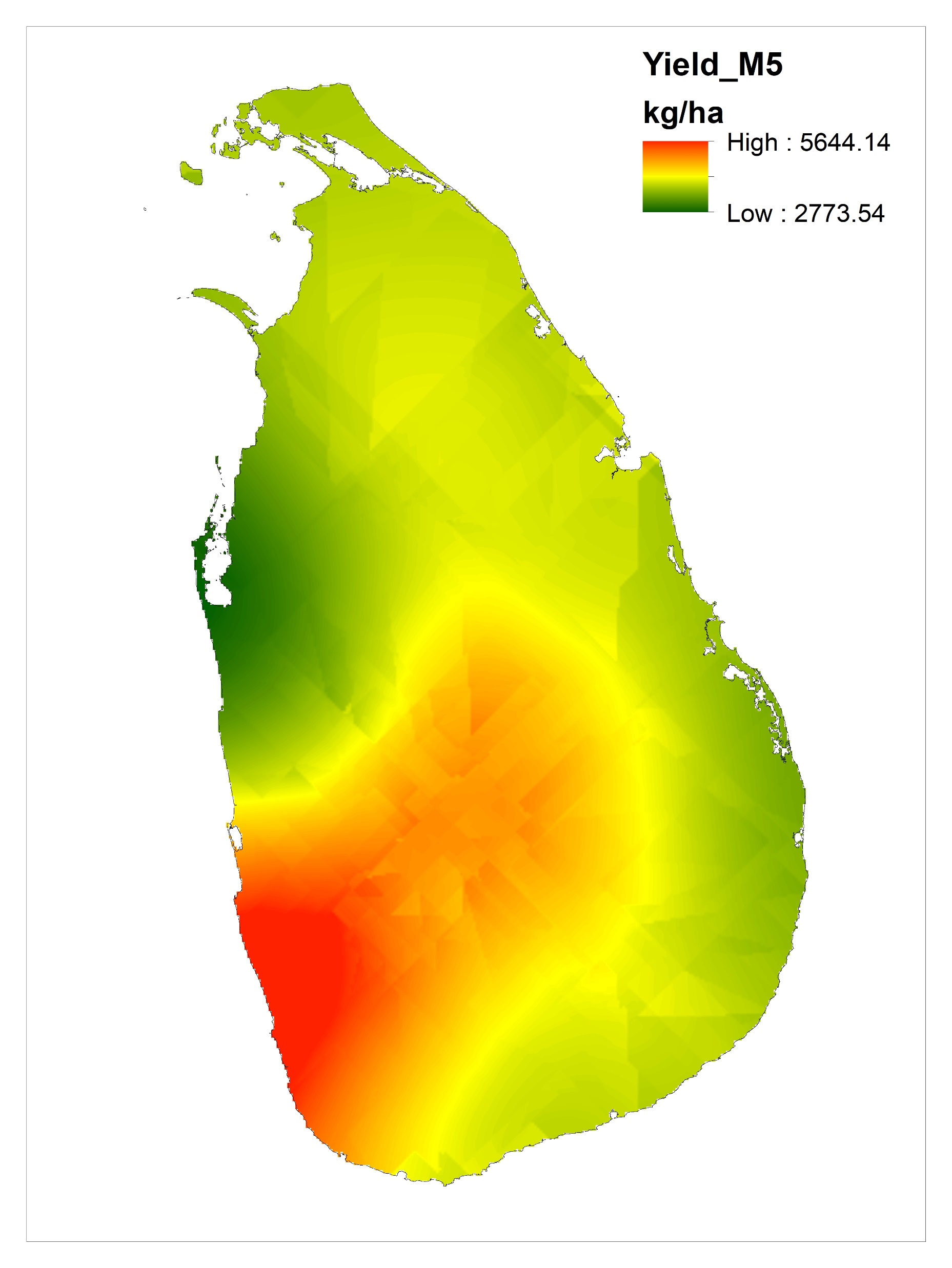 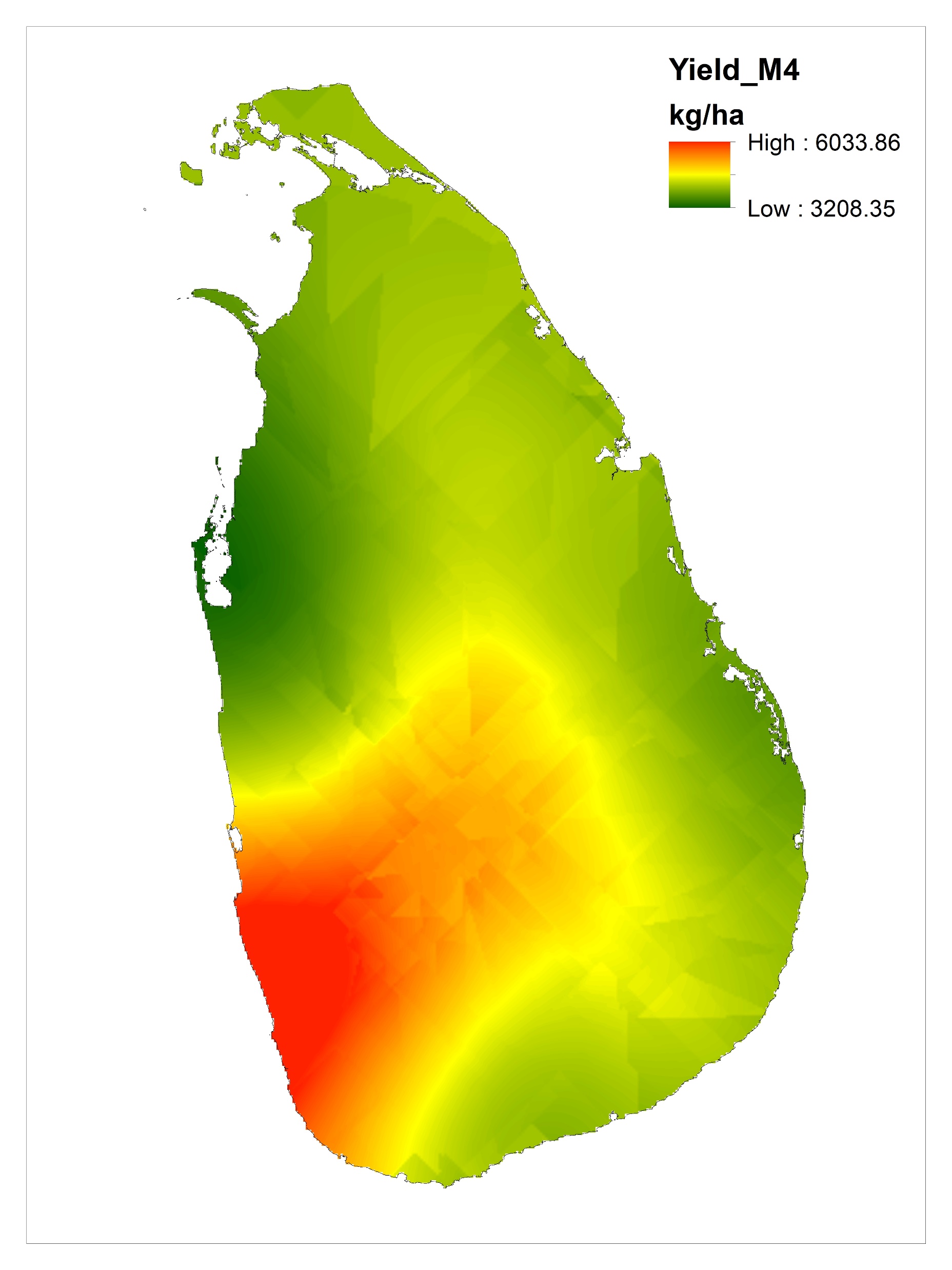 12
M8
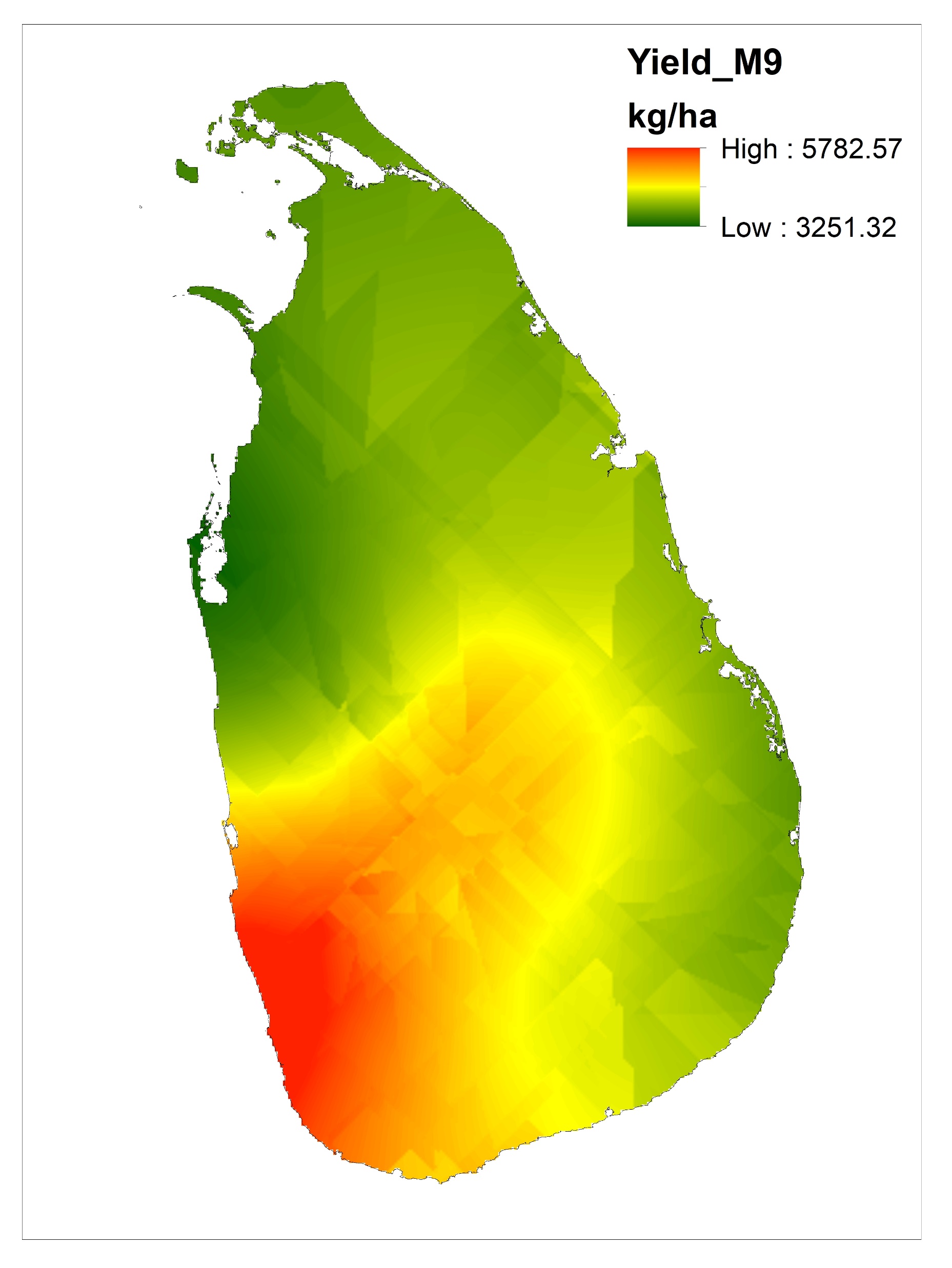 M10
M9
M11
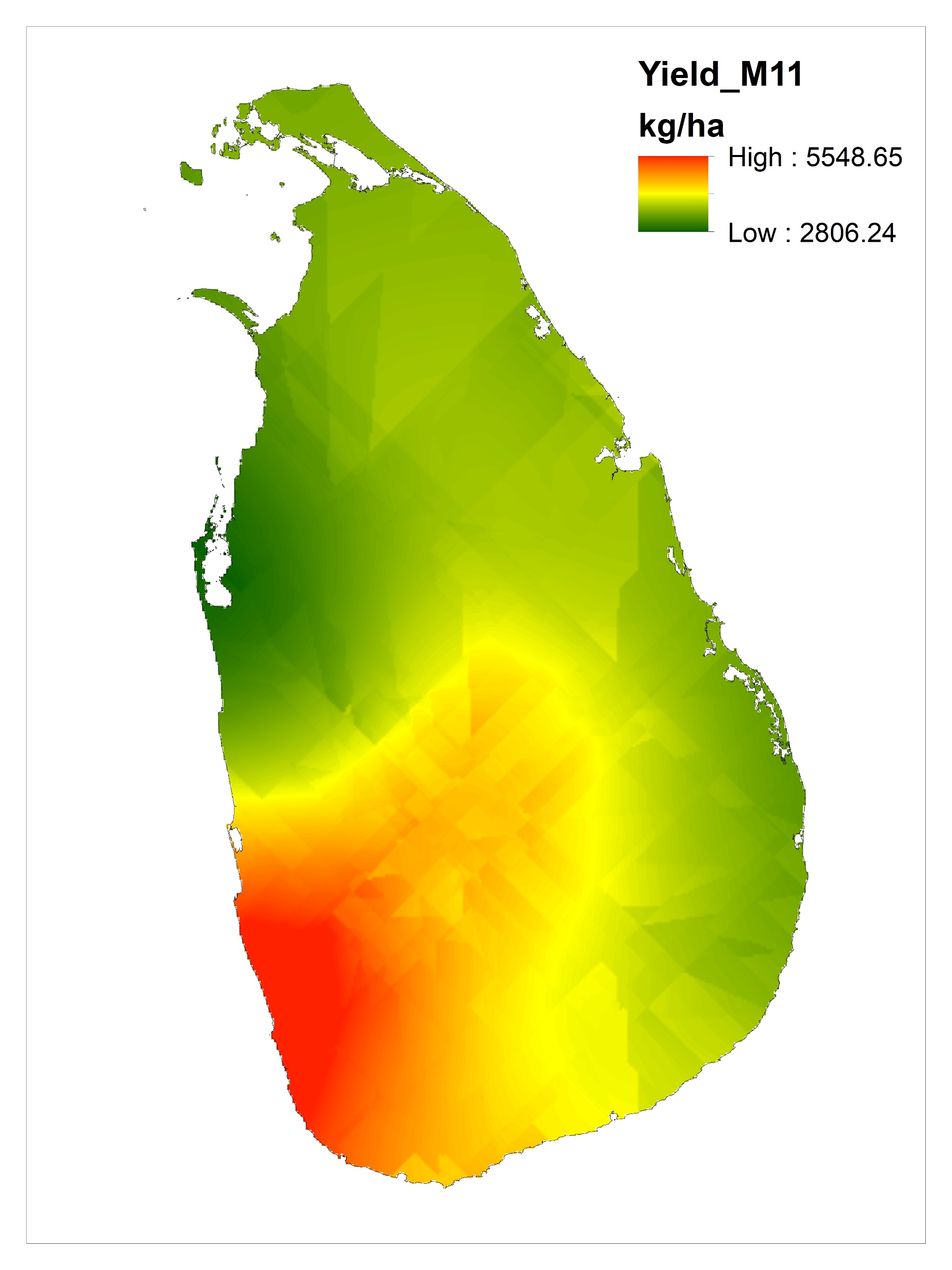 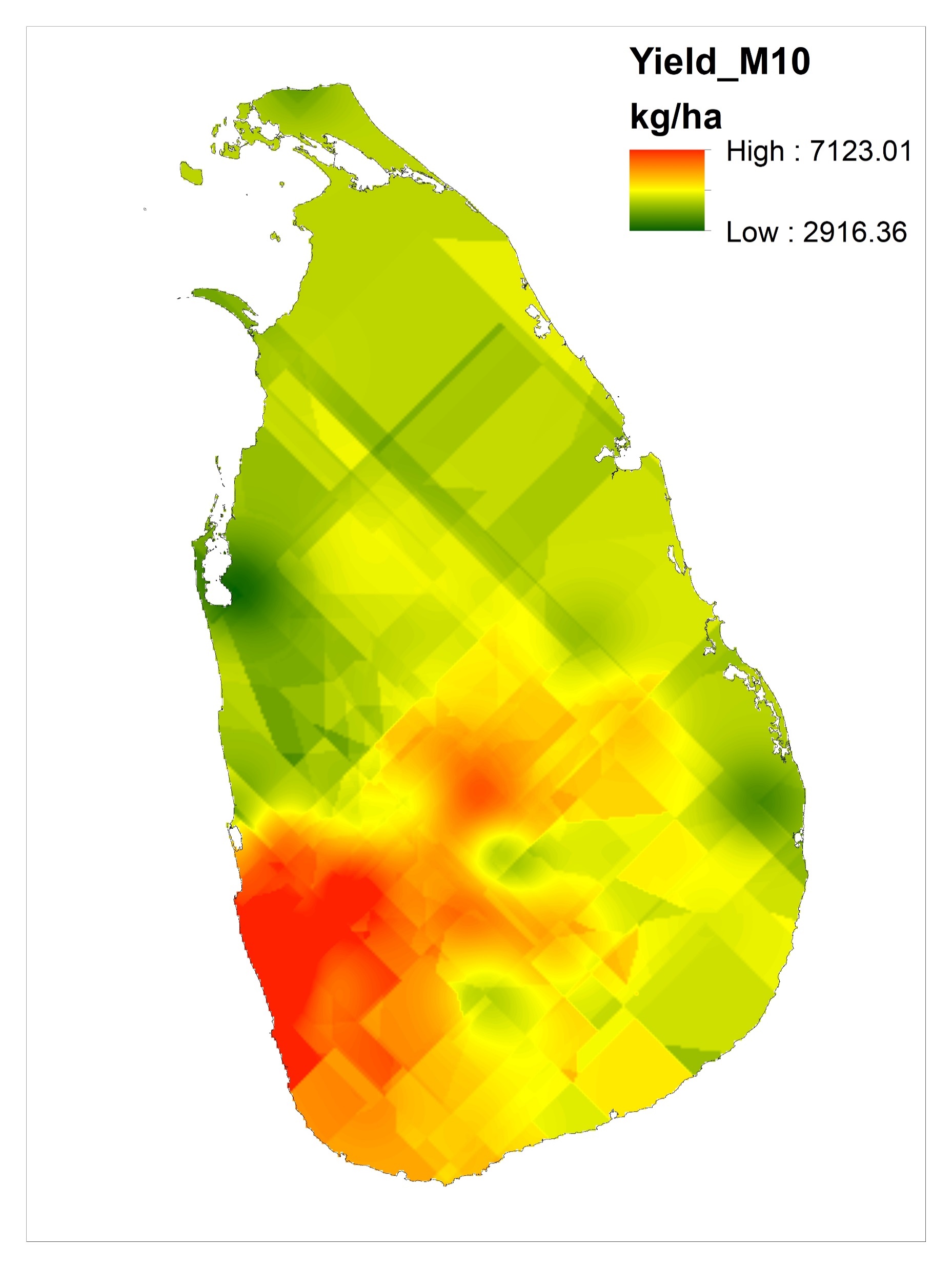 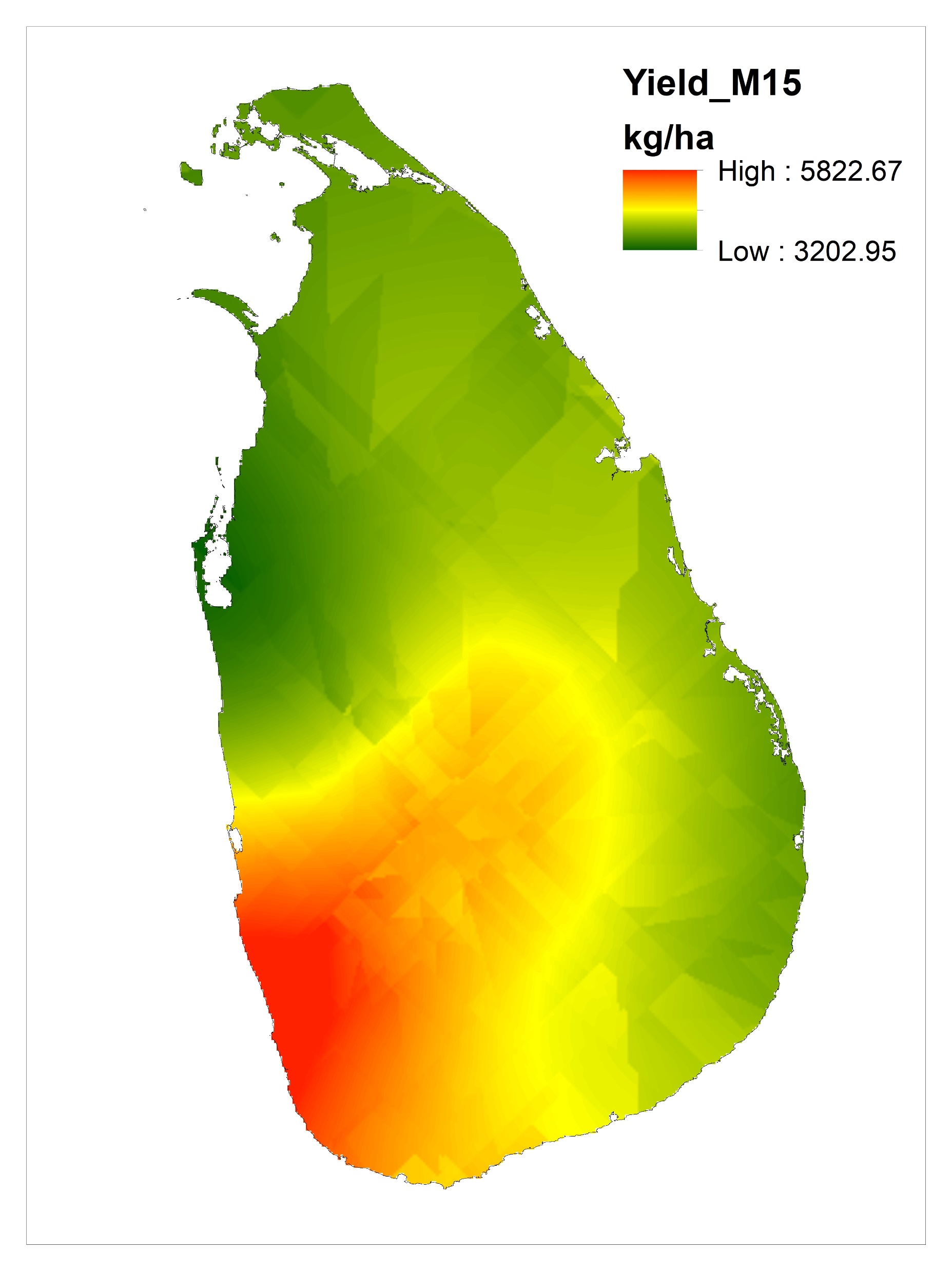 M12
M13
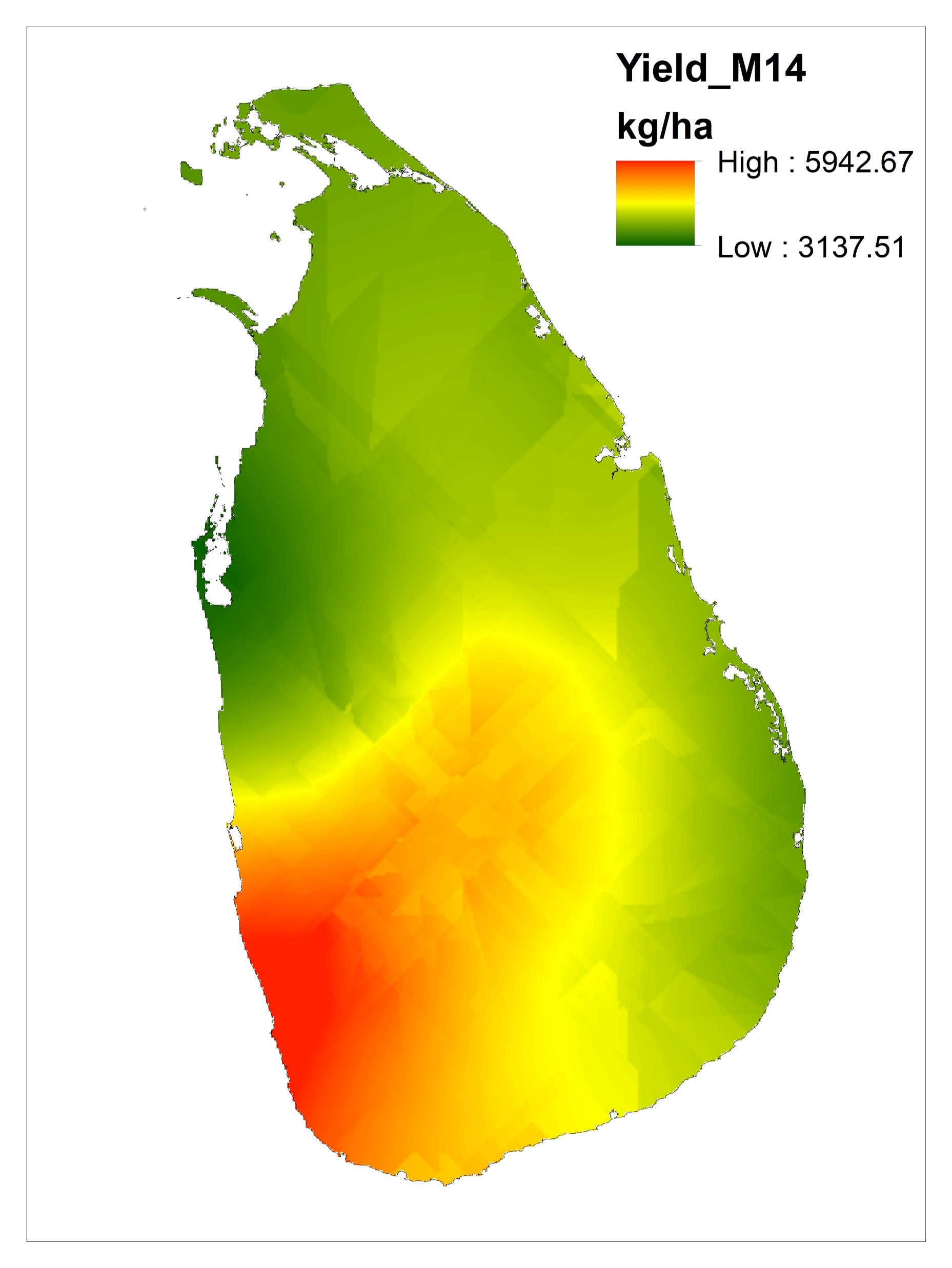 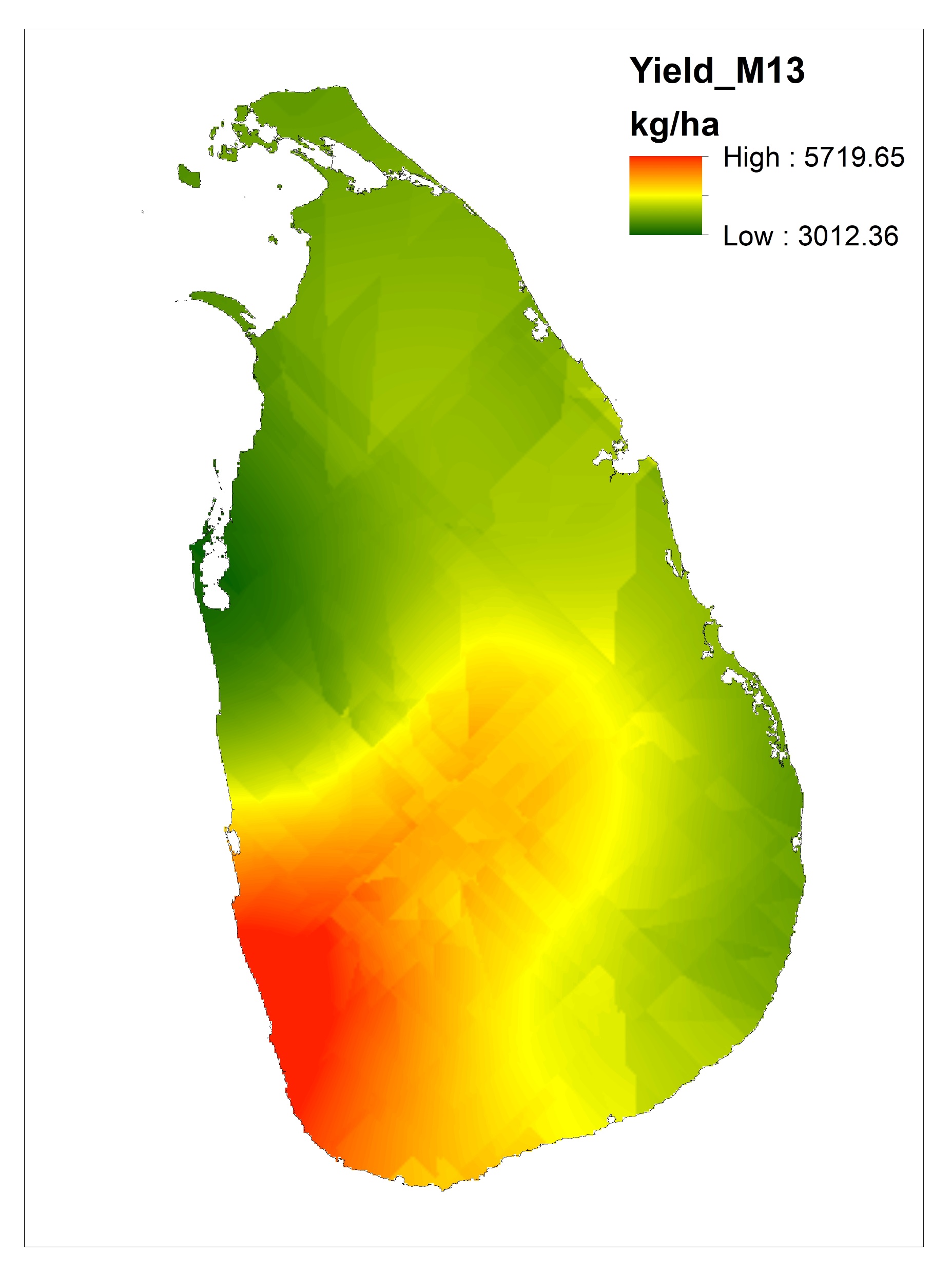 M14
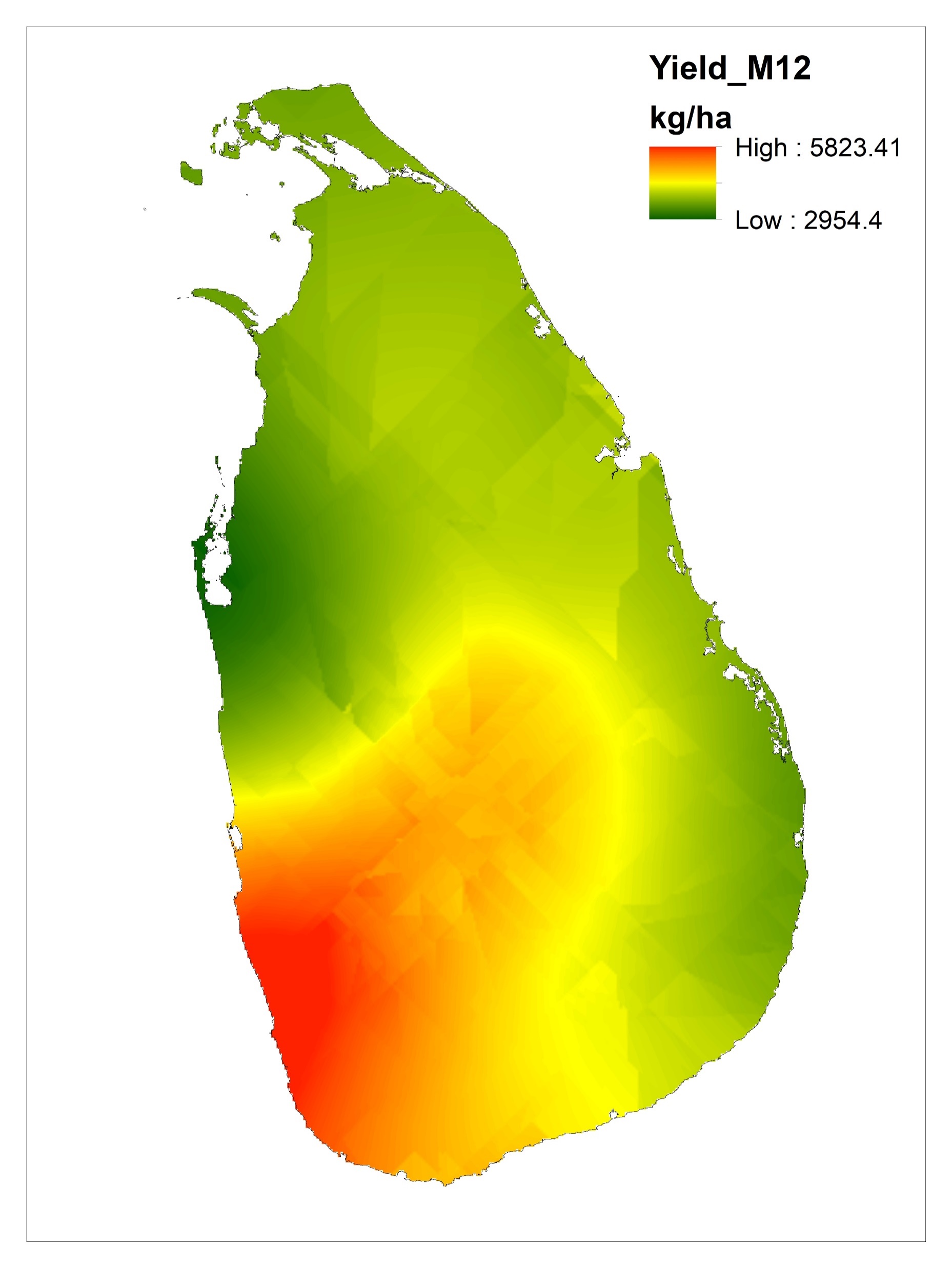 M15
13
Error maps
14
Correlation analysis
To quantify the degree to which two variable are related
Table: Results of correlation analysis
15
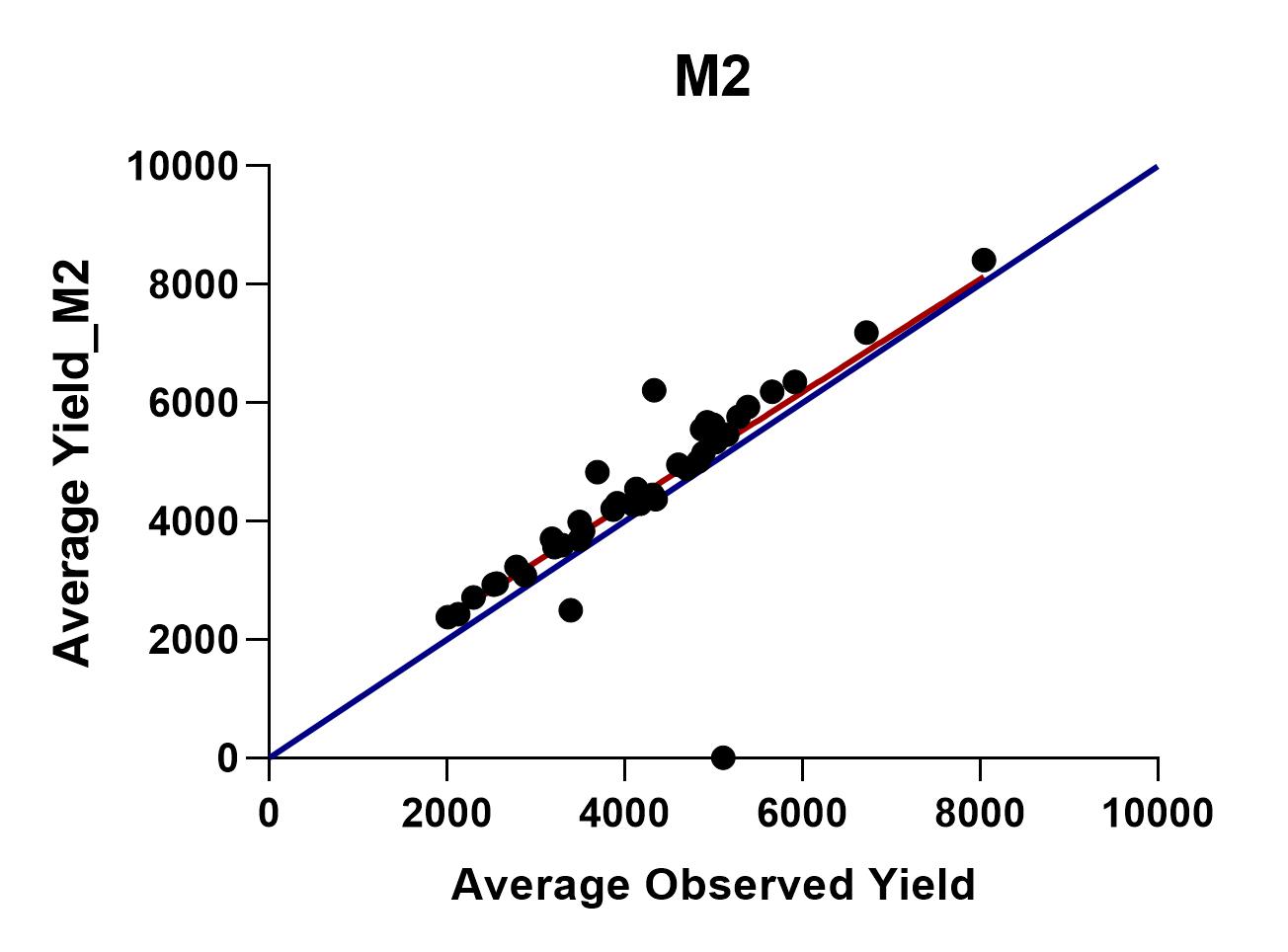 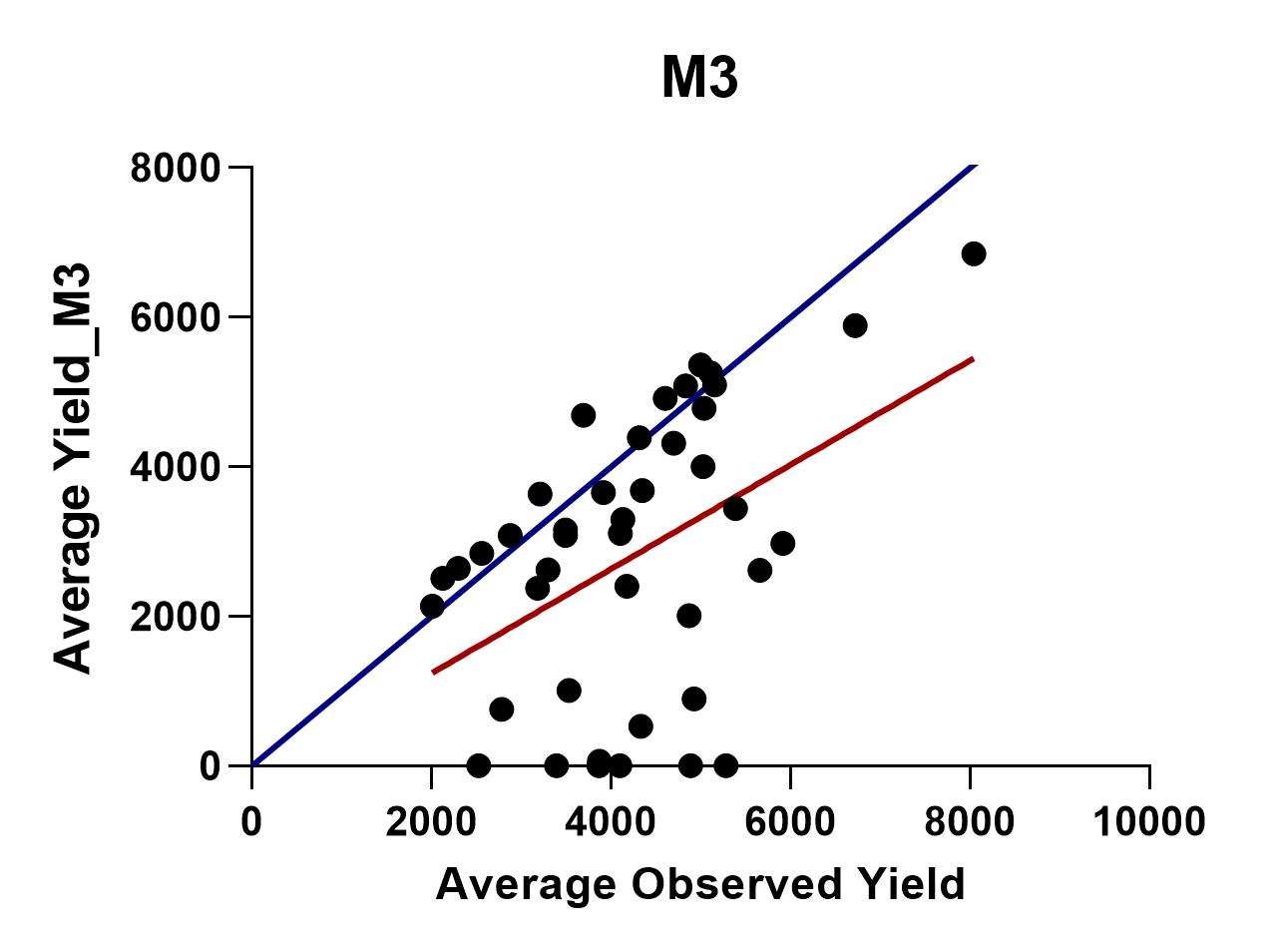 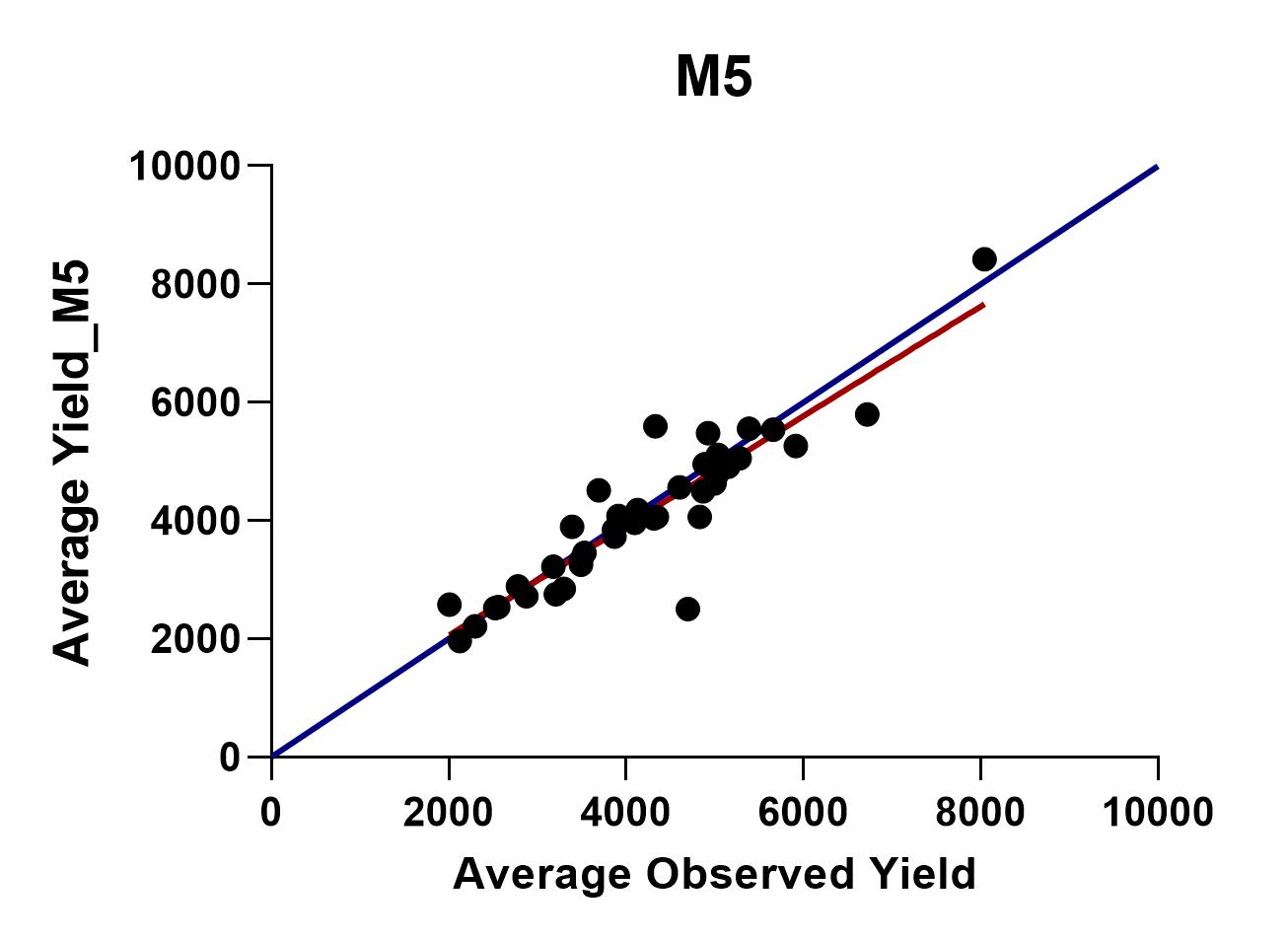 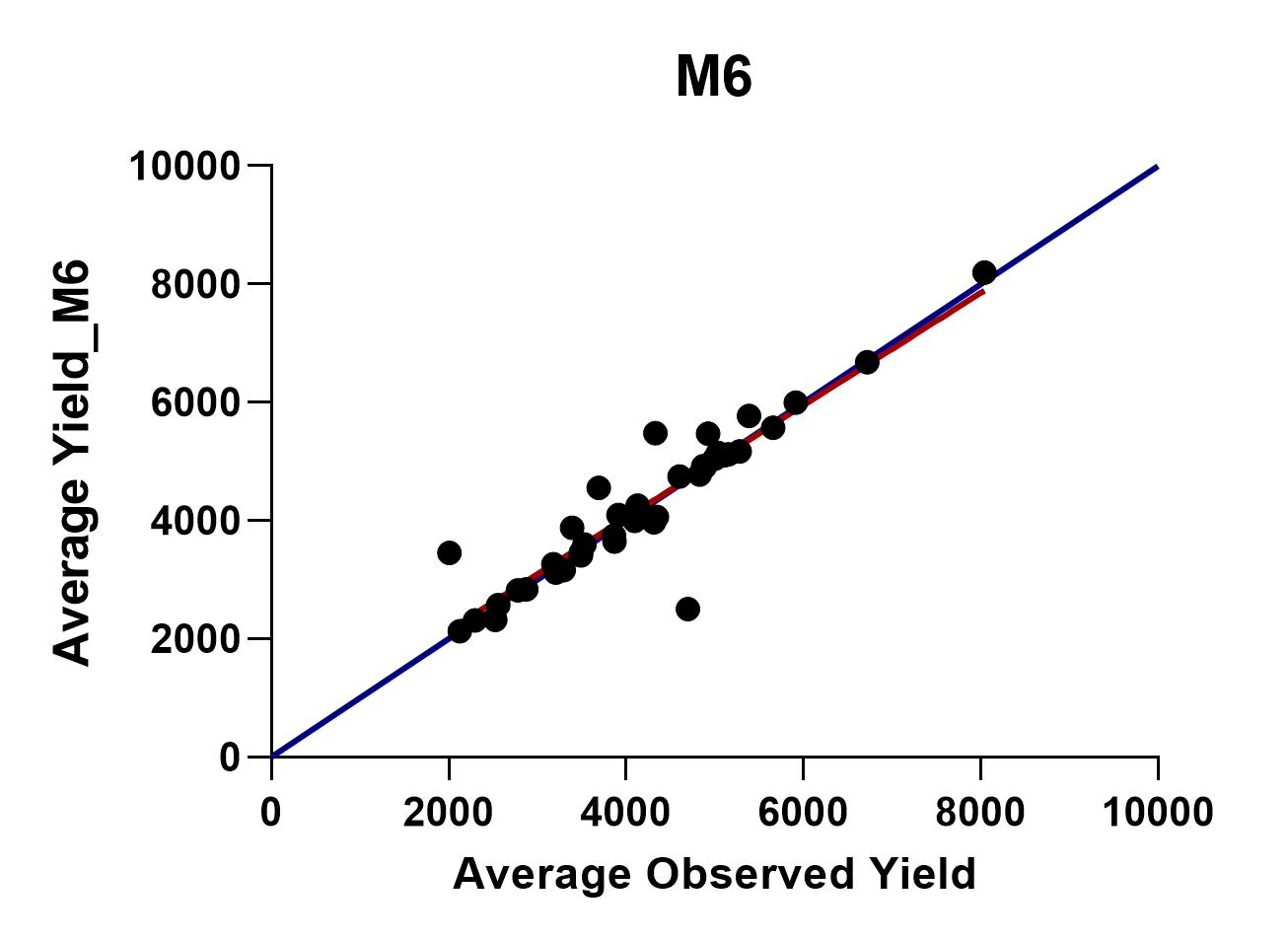 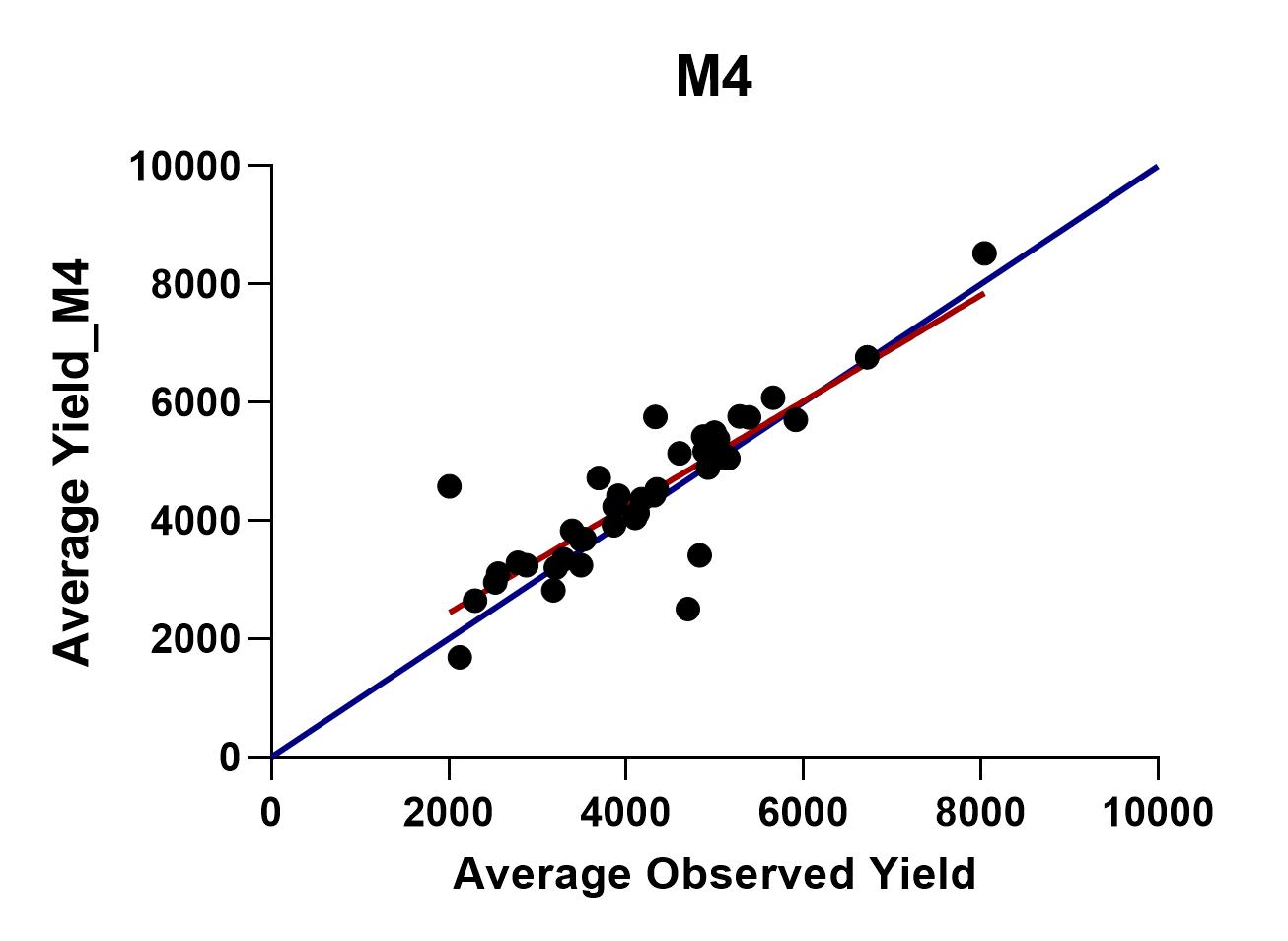 16
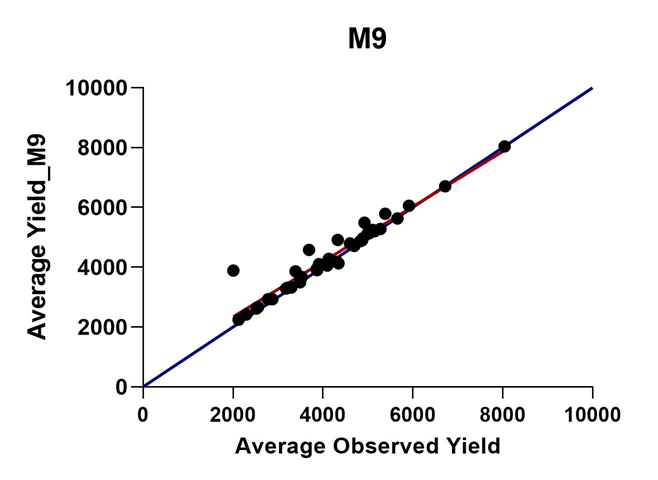 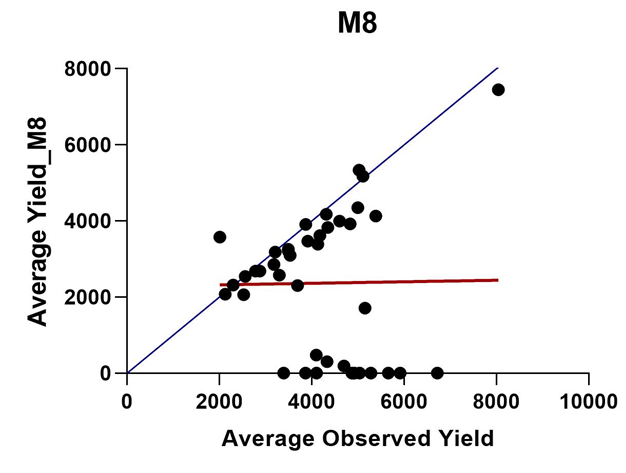 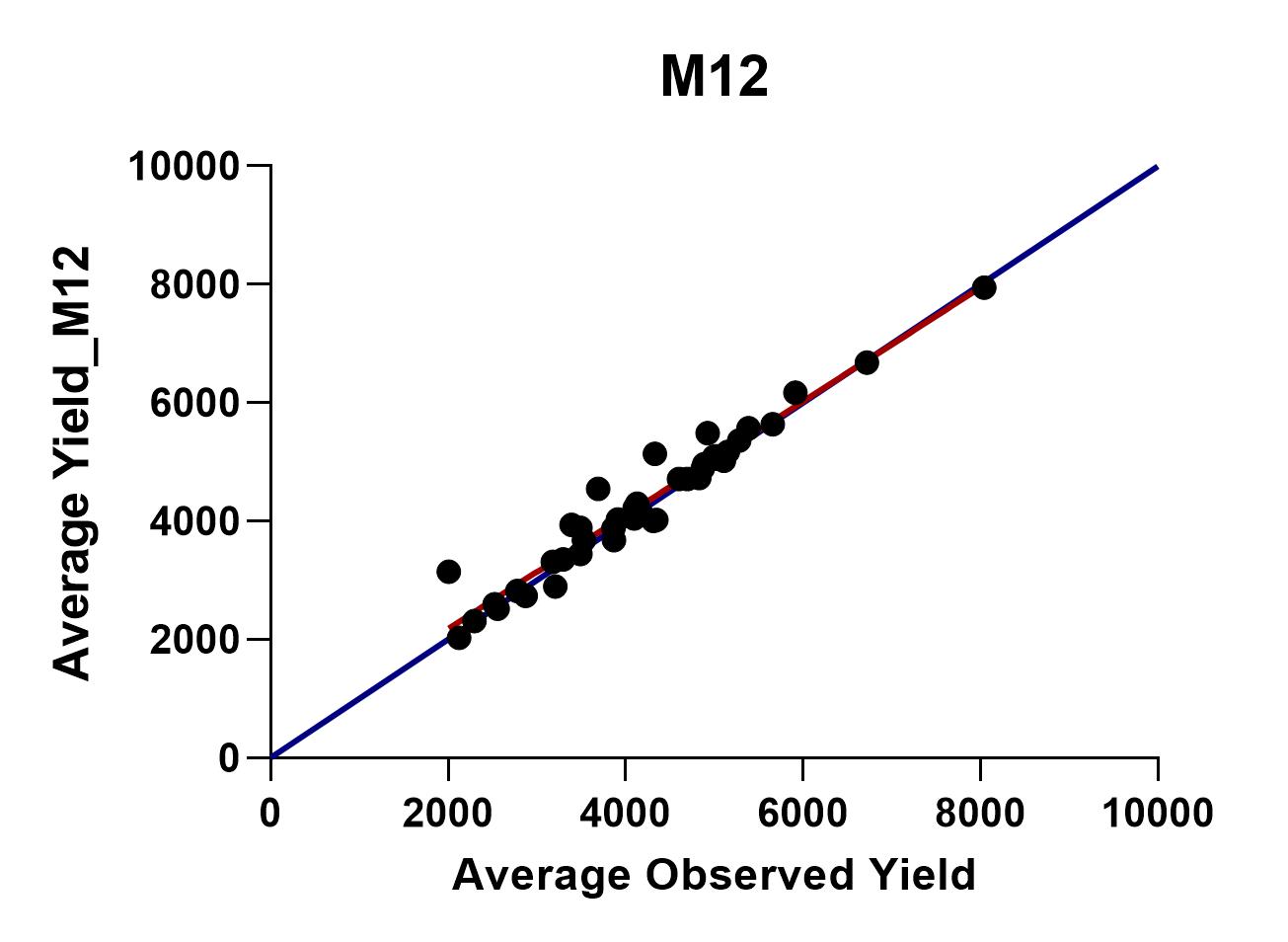 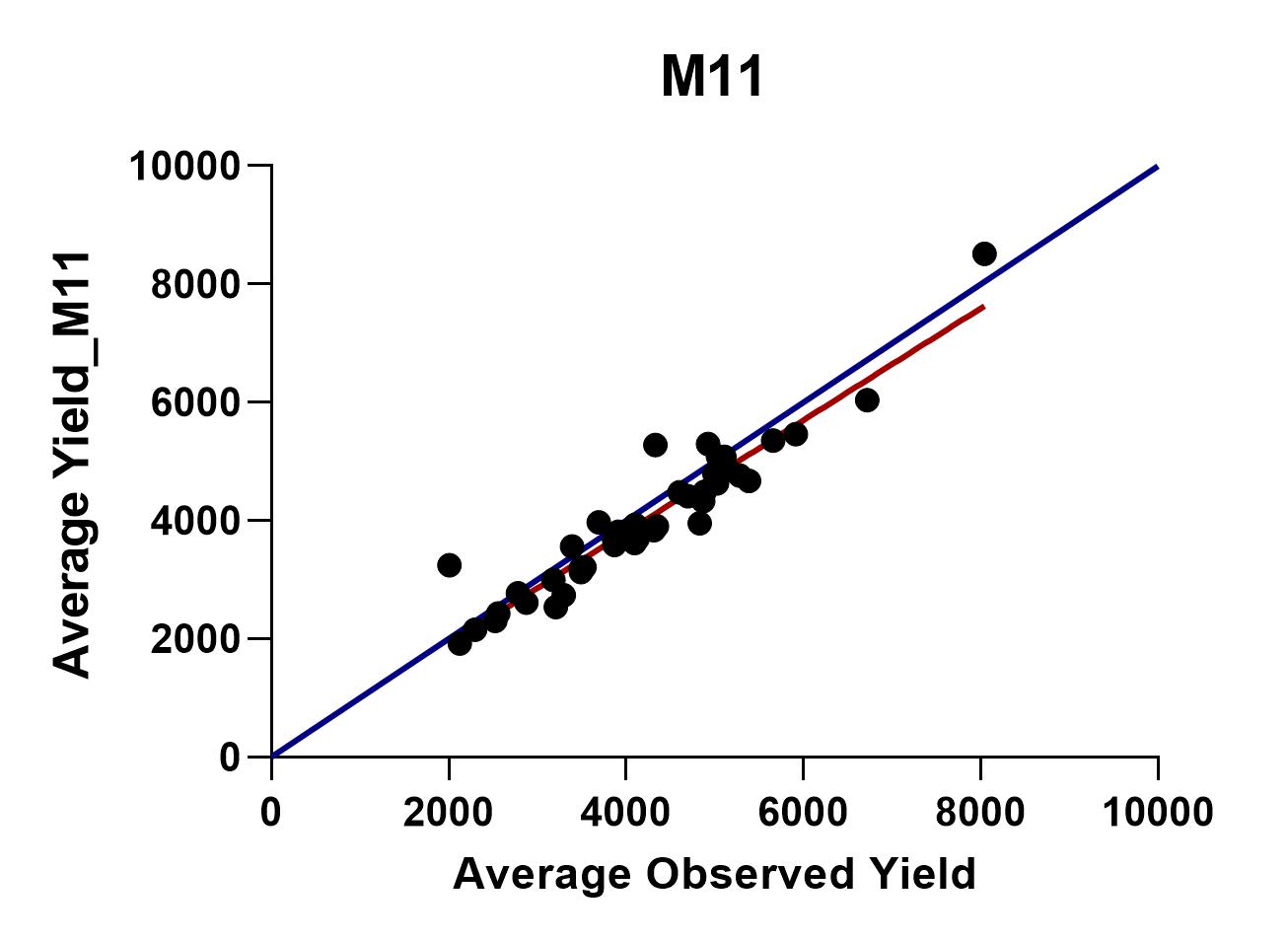 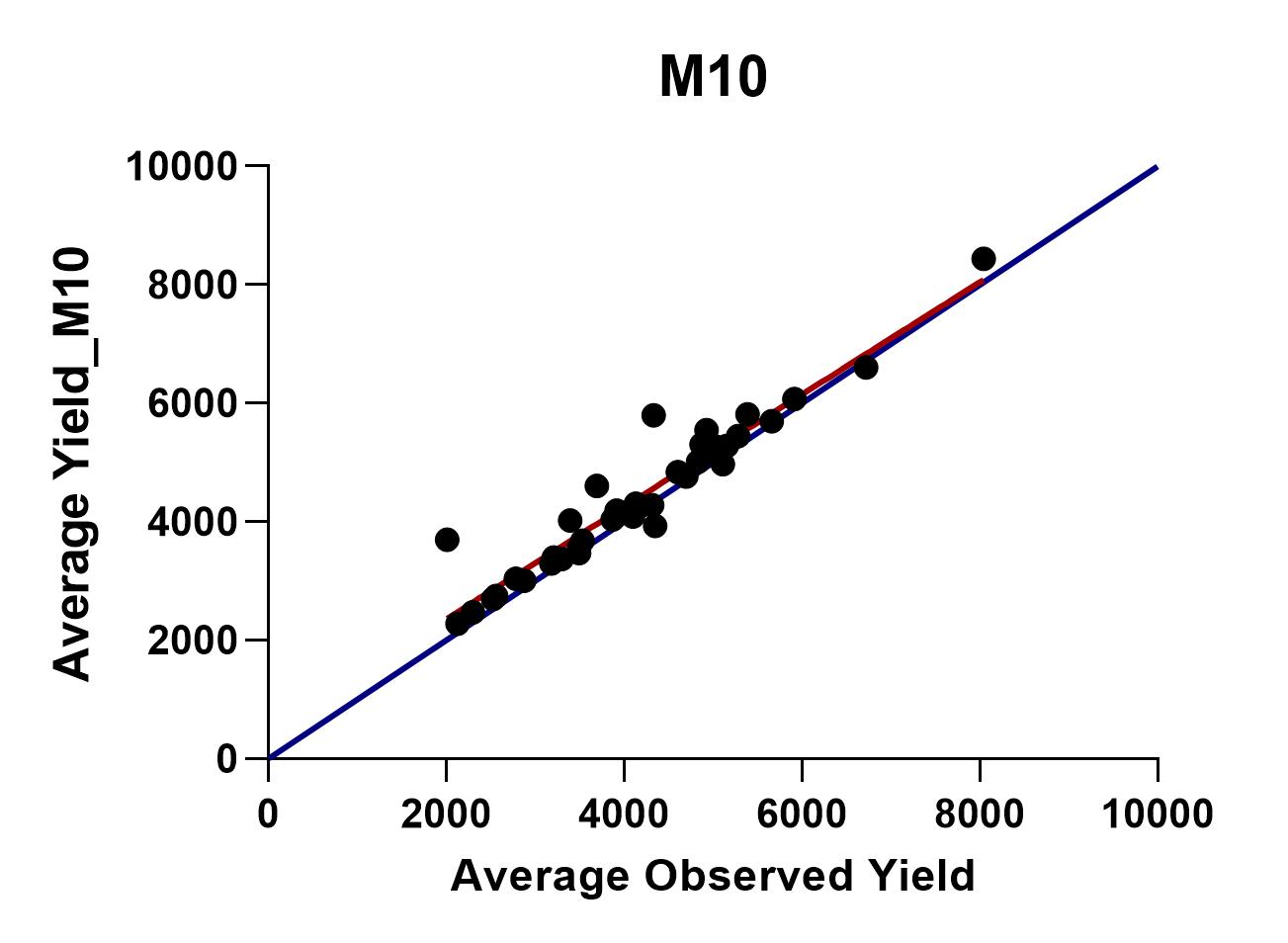 17
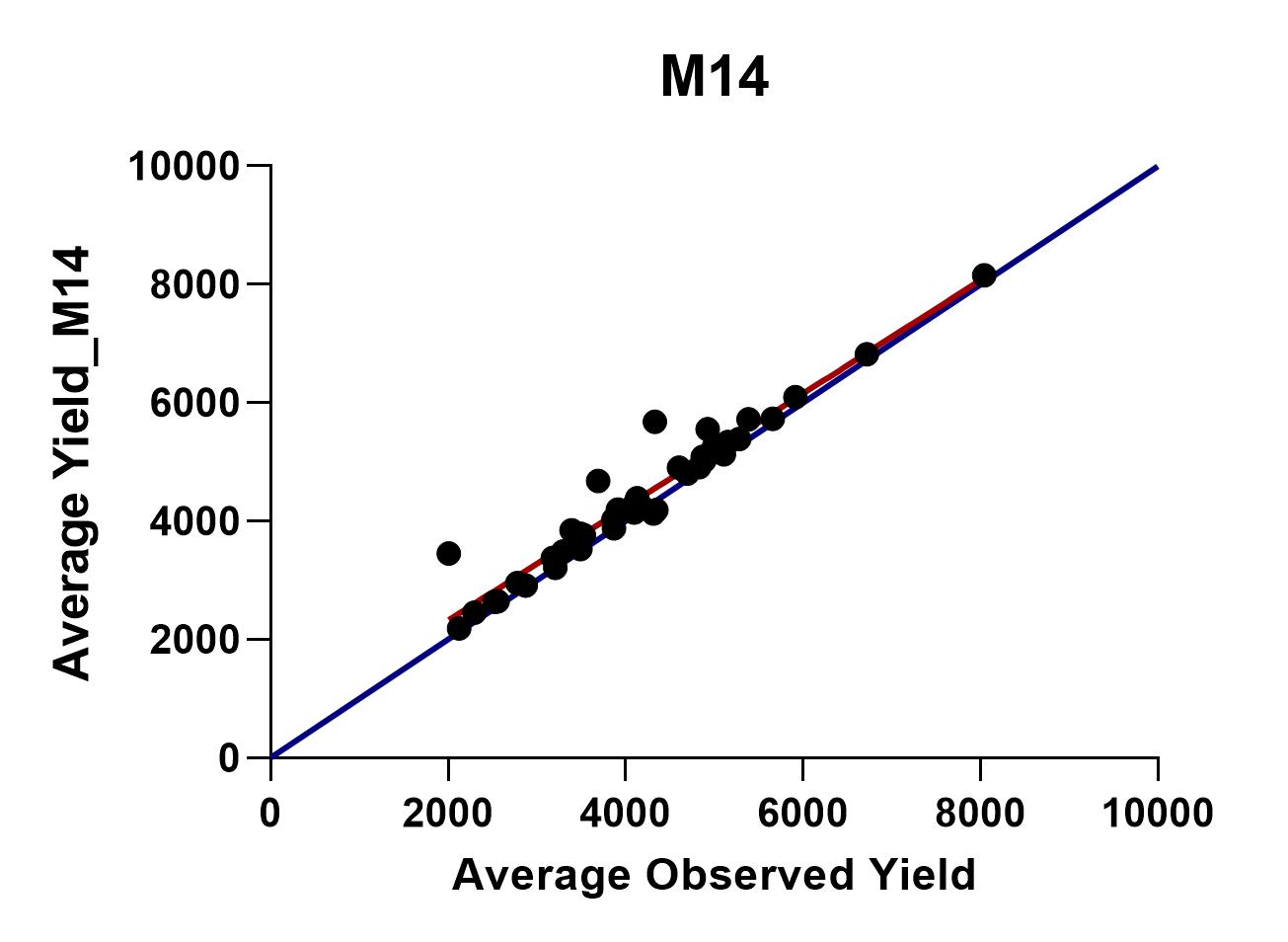 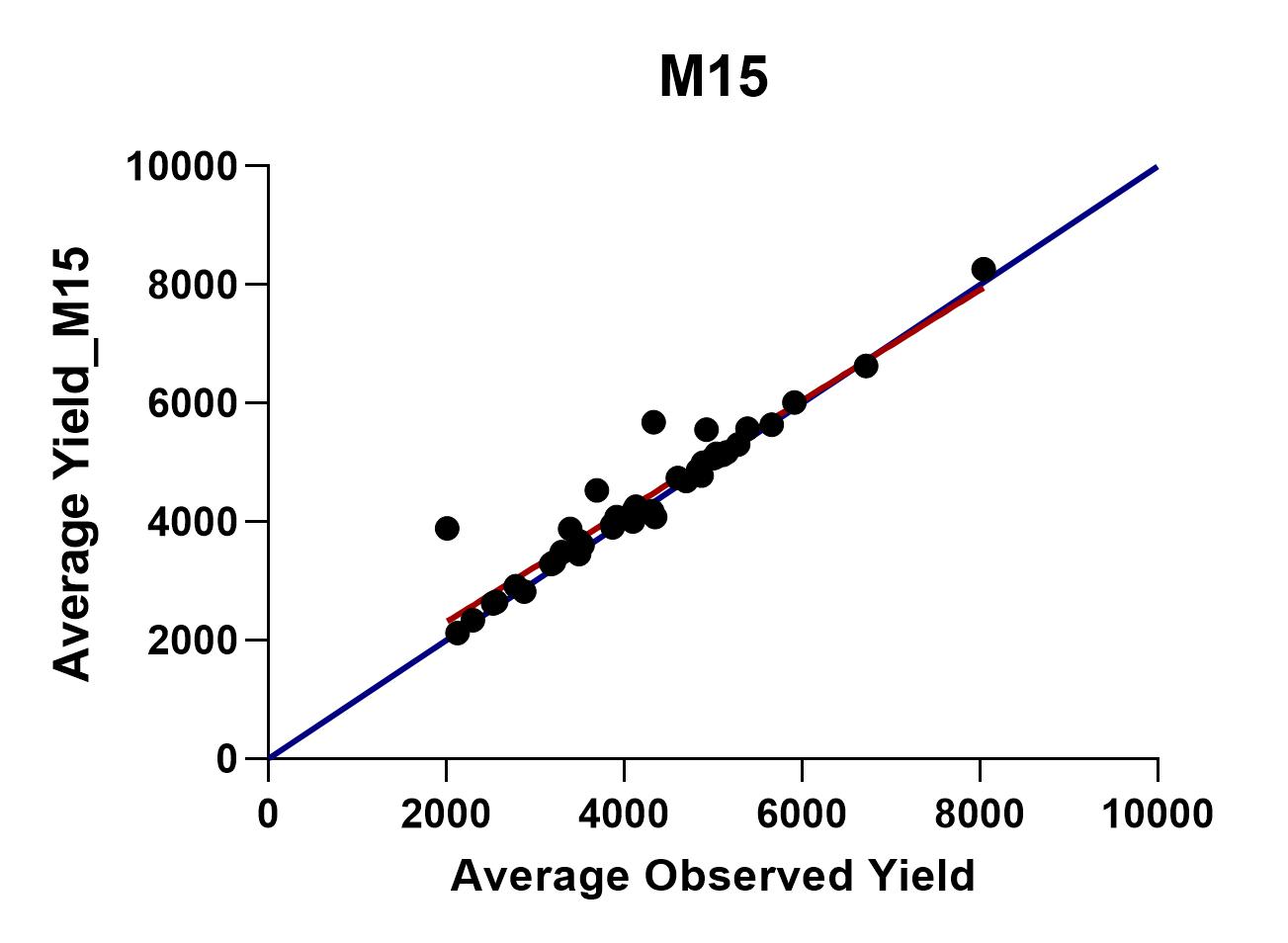 Figure: correlation analysis results plots
18
Statistical Evaluation
Table: results of statistical evaluation
19
According to the statistical evaluation,
M8<M3<M2<M4<M7<M5<M6<M11<M10<M15<M14<M9<M13<M1<M12
Good agreement
Least agreement
The simulation of function M12 (Oliveira et al. 2002) showed the best agreement
The simulation of function M8 (Dijkerman 1988) showed the least agreement
20
Sensitivity analysis
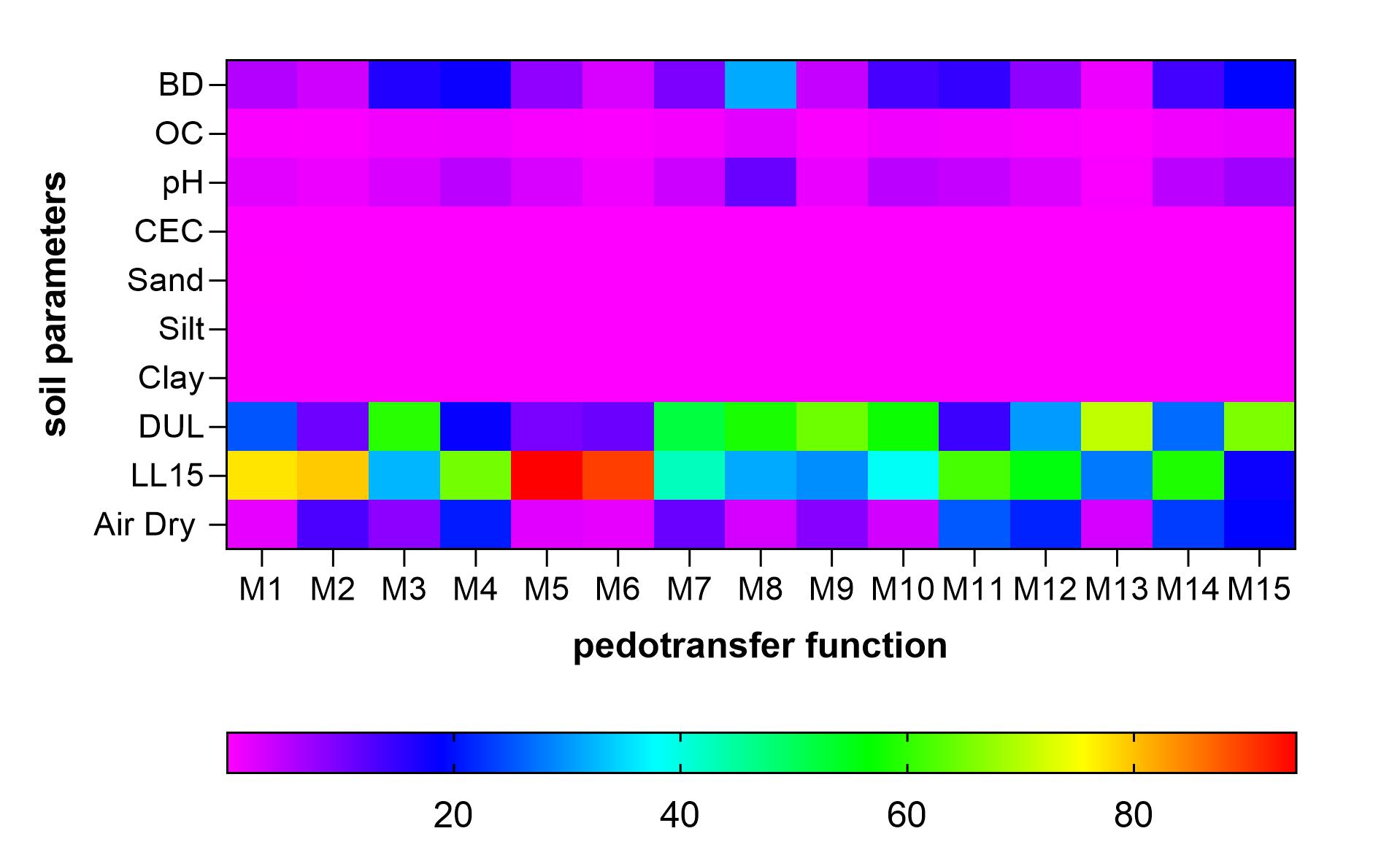 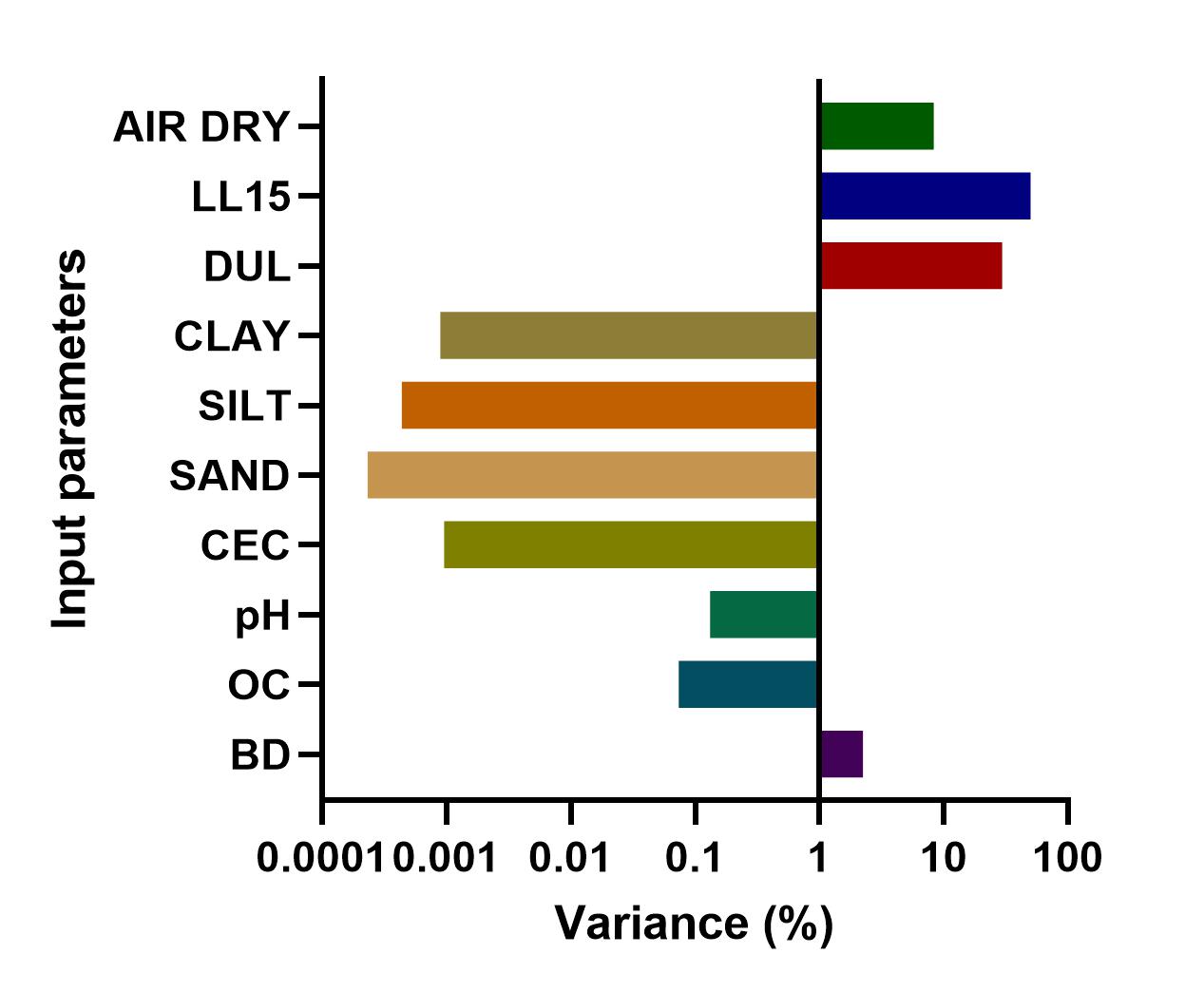 Figure: Sensitivity of soil parameters on rice yield
Figure: Variation of the sensitivity index of different soil inputs
Highly sensitive to the drained upper limit (DUL) and drained lower limit (LL15)
21
Conclusion and Recommendations
The PTF 12 (Oliveira et al. 2002) is the most preferred and PTF 8 (Dijkerman 1988) is the least accurate PTF to predict the crop yield in process-based crop models for tropical Sri Lankan soils. 

APSIM–Oryza model is highly sensitive to the drained upper limit/ field capacity (DUL) and drained lower limit/ permanent wilting point (LL15).

The proper estimation soil moisture is vital to the accurate simulation of rice yield in process based crop model.
22
References
Gunarathna, M. H. J. P., Sakai, K., Nakandakari, T., Momii, K., Kumari, M. K. N., & Amarasekara, M. G. T. S. (2019). Pedotransfer functions to estimate hydraulic properties of tropical Sri Lankan soils. Soil and Tillage Research, 190, 109–119.
Gunarathna, M.H.J.P., Sakai K., Kumari M.K.N., & Manjula Ranagalage, (2020). ‘A functional analysis of pedotransfer functions developed for Sri Lankan soils: Applicability for process-based crop models’, Agronomy, 10(2), pp. 1–19. doi:10.3390/agronomy10020285.
Minasny, B., Hopmans, J. W., Harter, T., Eching, S. O., Tuli, A., & Denton, M. A. (2004). Neural networks prediction of soil hydraulic functions for alluvial soils using multistep outflow data. Soil Science Society of America Journal, 68(2), 417–429.
Wimalasiri, E.M. et al. (2020) ‘The first version of nation-wide open 3D soil database for Sri Lanka The first version of nation-wide open 3D soil database for Sri Lanka’, Data in Brief, 33(September), p. 106342. doi:10.1016/j.dib.2020.106342.
23
Thank You
24